Воскресенський заклад загальної середньої освіти І-ІІІ ступенів 
Воскресенської селищної ради Миколаївського району Миколаївської області
Звіт 
з виховної роботи закладу
 за 2021 - 2022 навчальний рік




2022 рік
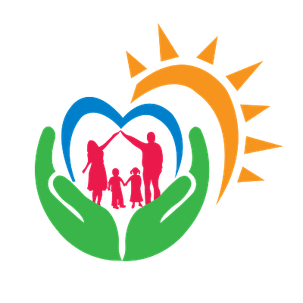 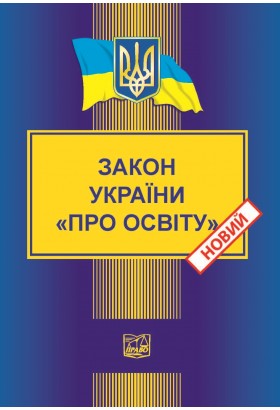 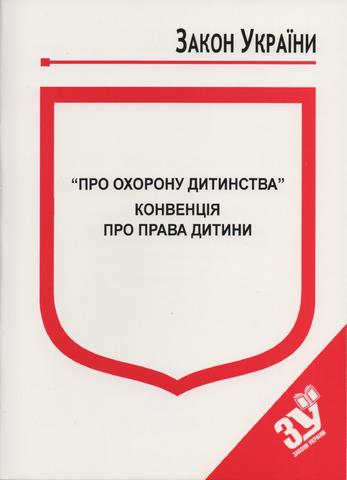 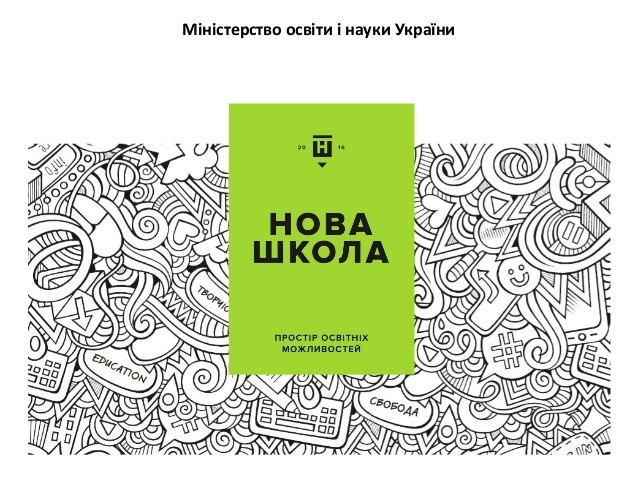 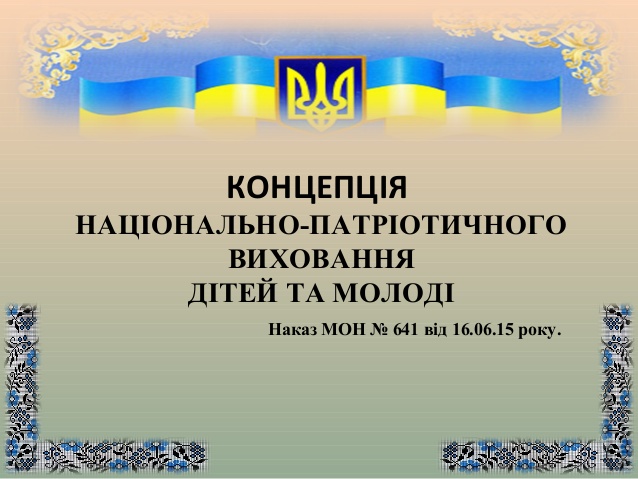 «ОСНОВНІ  ОРІЄНТИРИ   ВИХОВАННЯ УЧНІВ 1-11 КЛАСІВ ЗАГАЛЬНООСВІТНІХ  НАВЧАЛЬНИХ  ЗАКЛАДІВ»
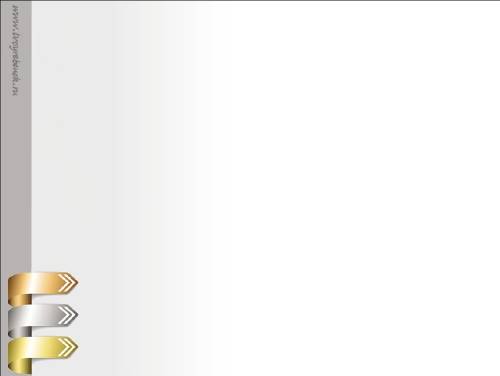 Ціннісне ставлення особистості до суспільства і держави
Ціннісне ставлення до сім'ї, родини, людей
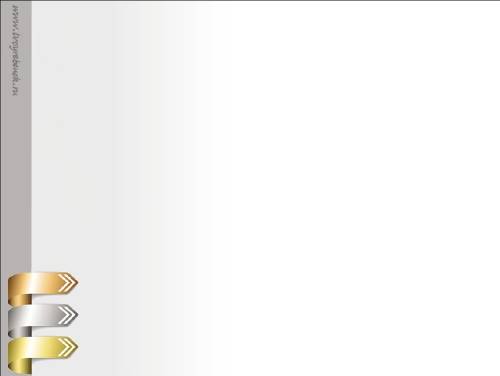 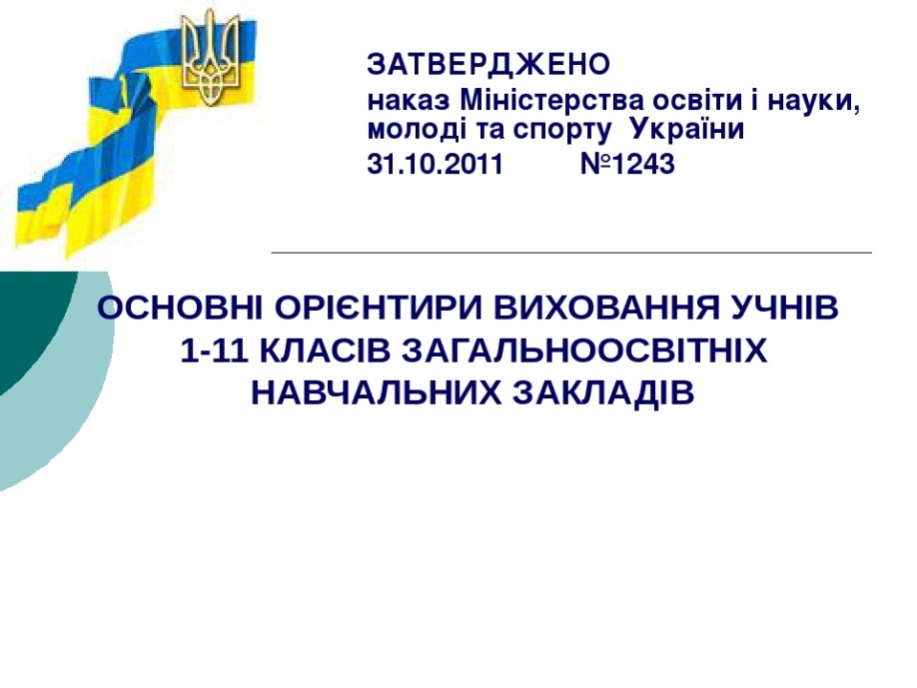 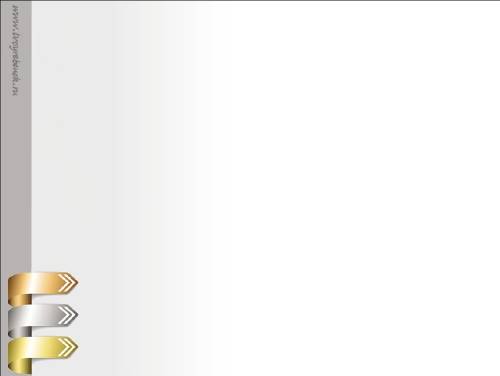 Ціннісне ставлення до природи
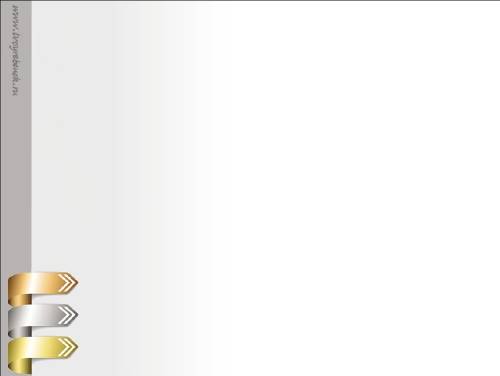 Ціннісне ставлення до культури і мистецтва
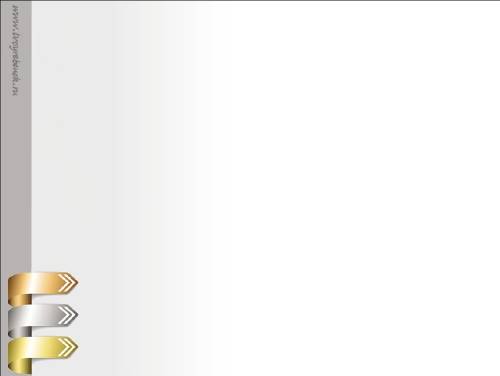 Ціннісне ставлення до праці
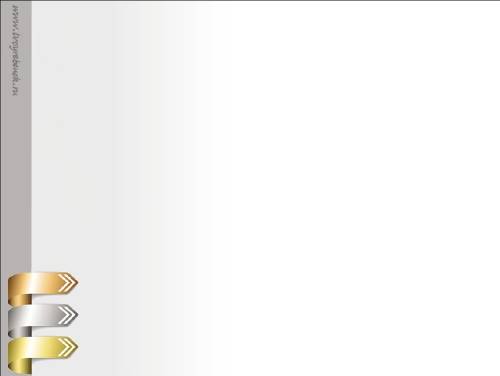 Ціннісне ставлення до себе
Основні напрями діяльності
Яскраве шкільне життя
Тиждень знань
 «Знання – скарб. Праця – ключ до них»
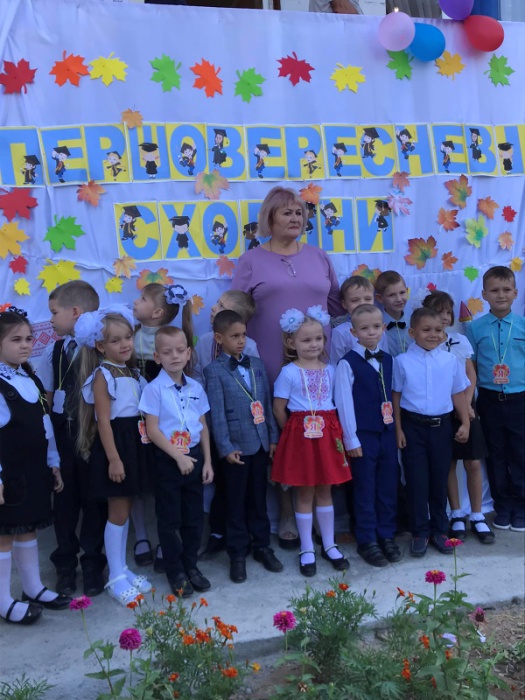 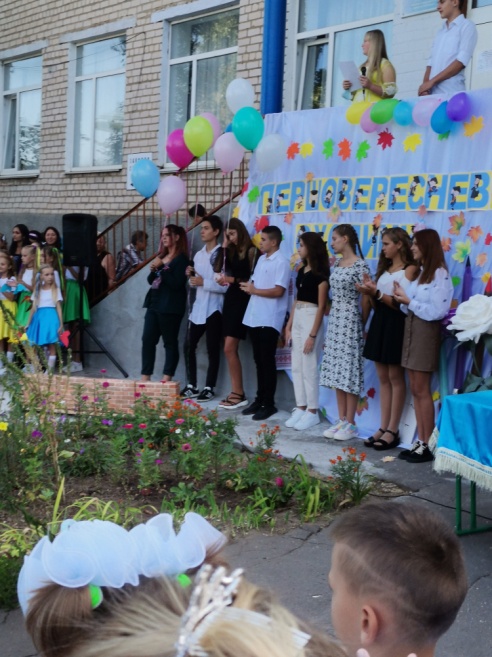 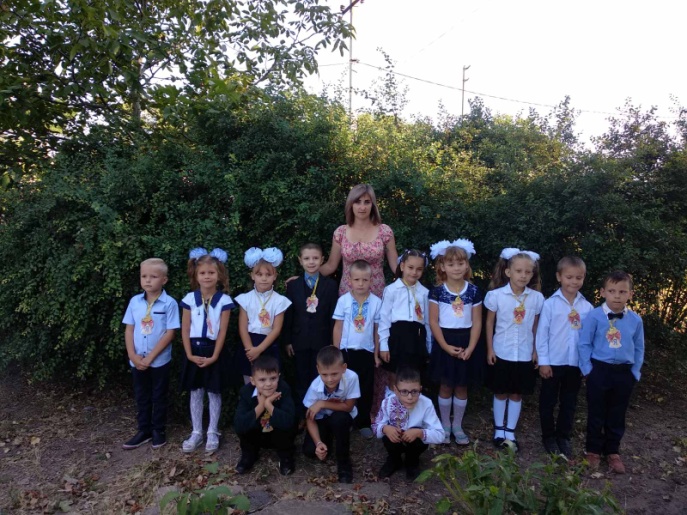 Тиждень  здоров`я«Здорові діти – нація здорова, багата Україна і чудова!»
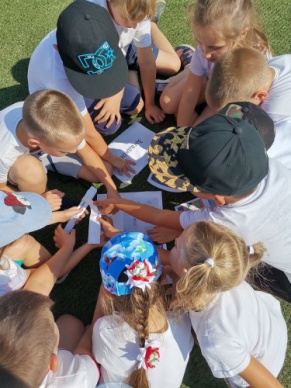 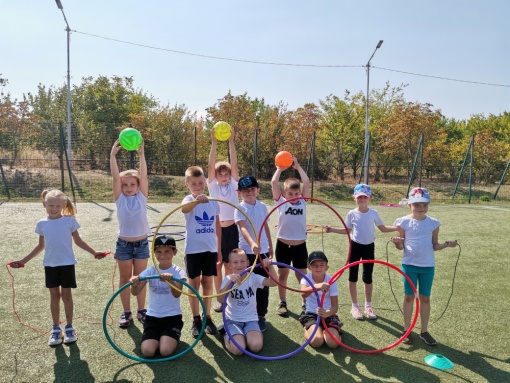 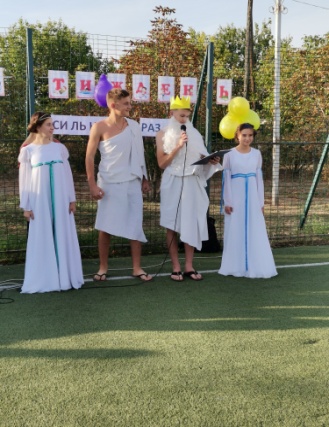 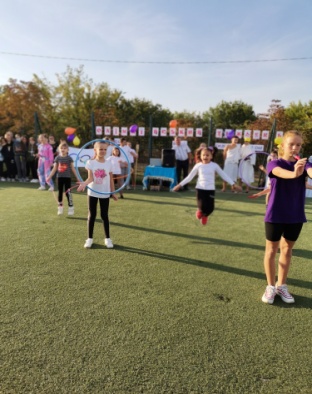 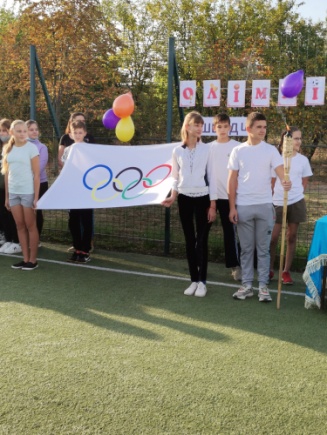 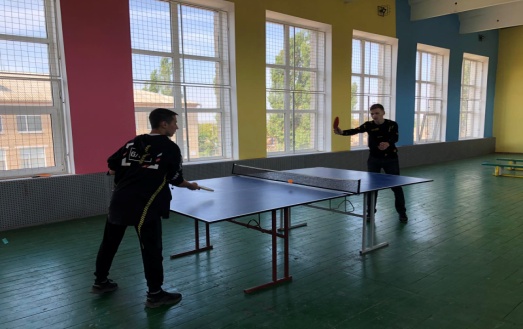 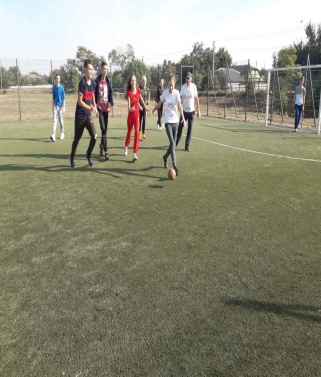 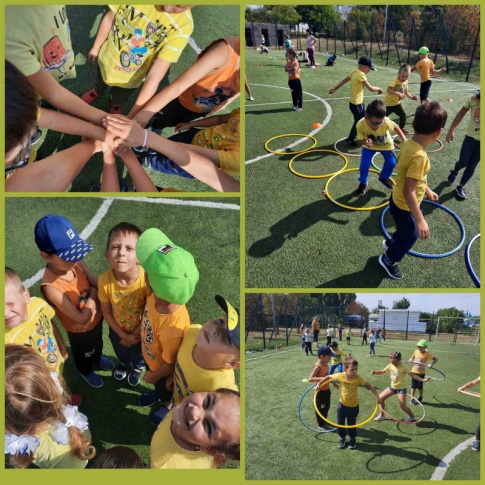 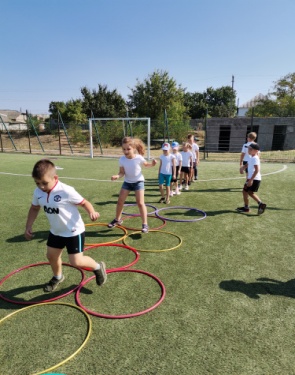 День миру
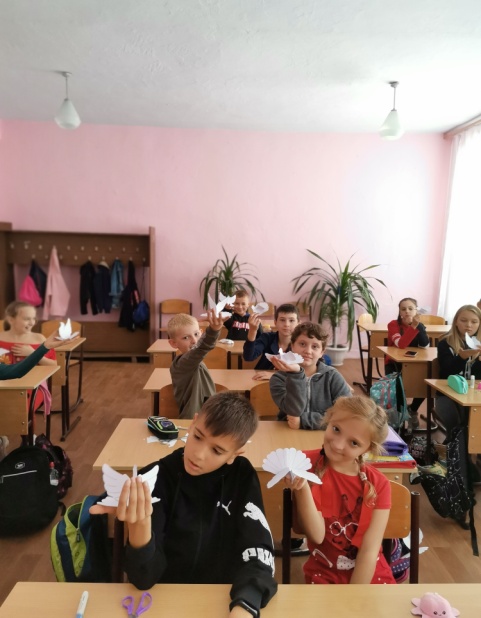 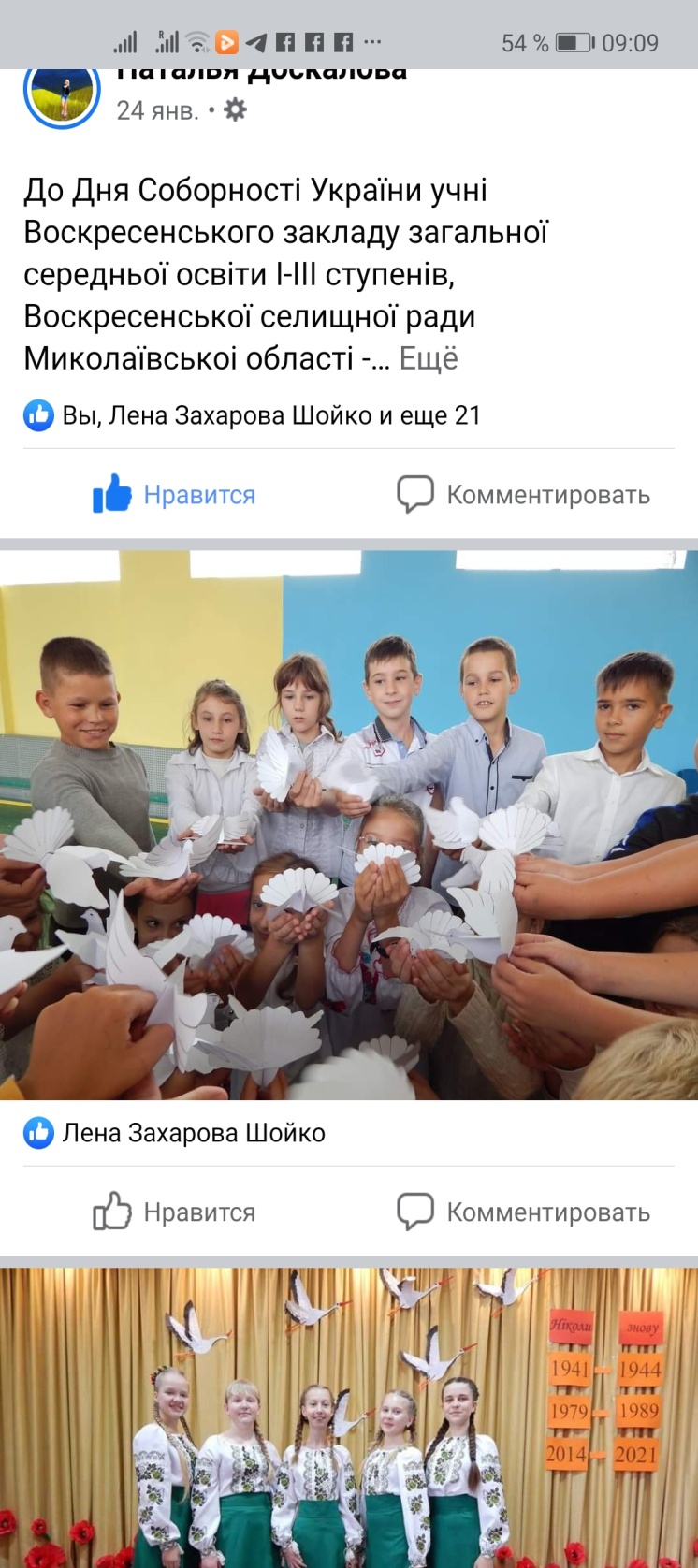 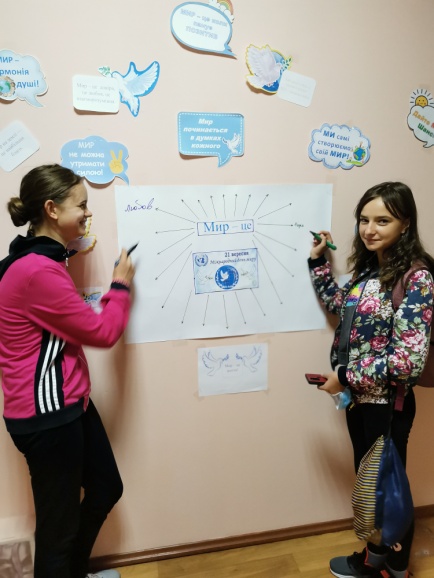 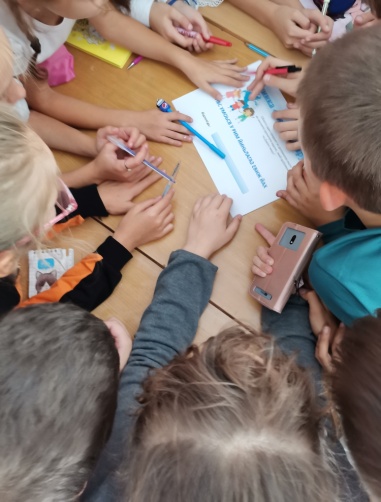 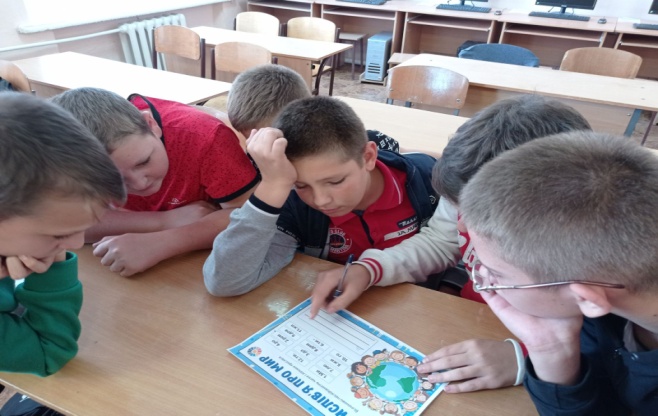 Тиждень правил  безпеки дорожнього руху “ Увага! Діти!”
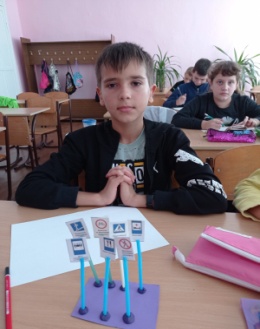 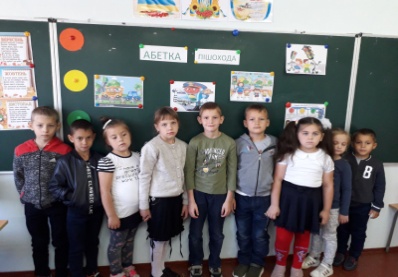 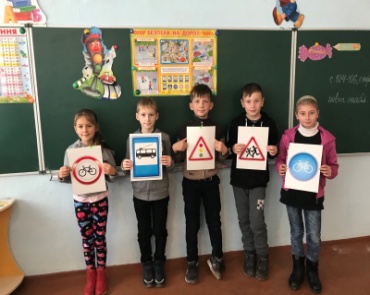 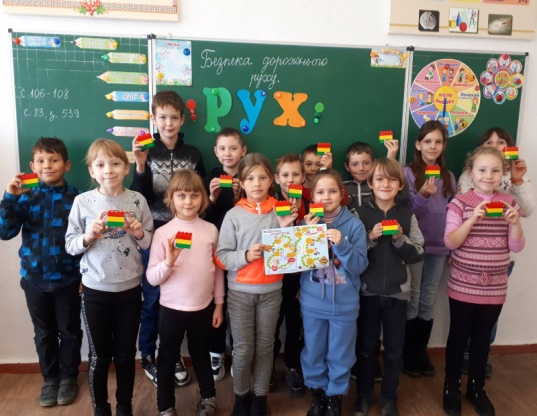 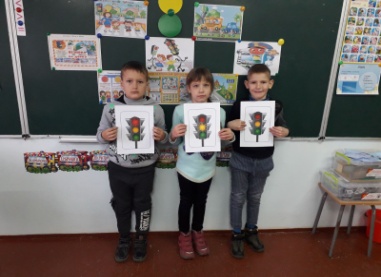 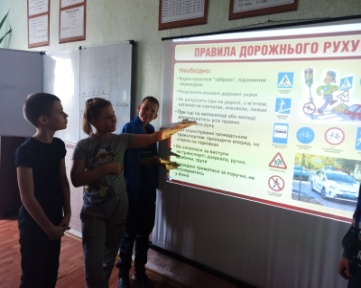 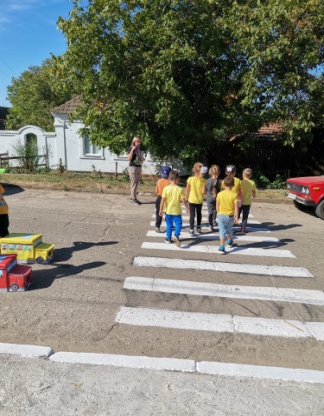 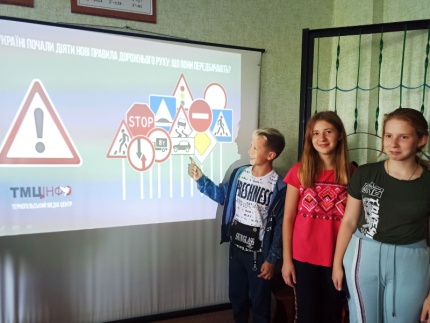 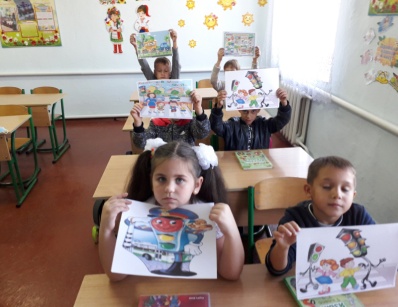 Веселковий тиждень 	      «Сім кольорів краси й надії – в них задуми та мрії»
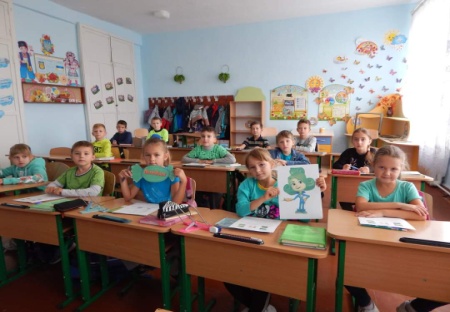 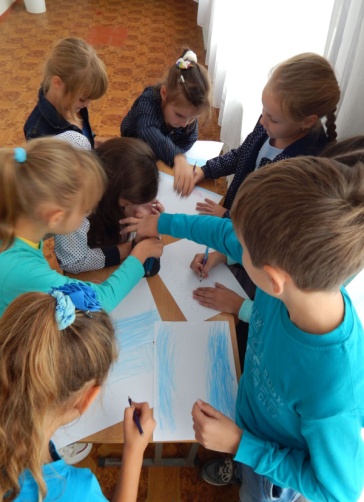 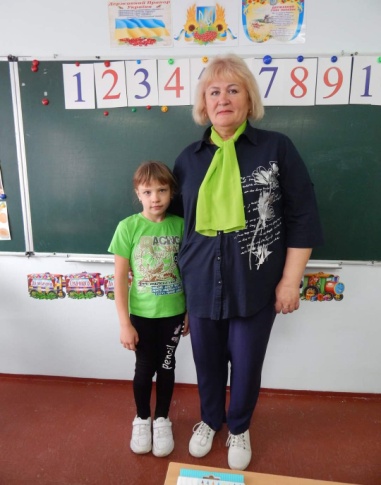 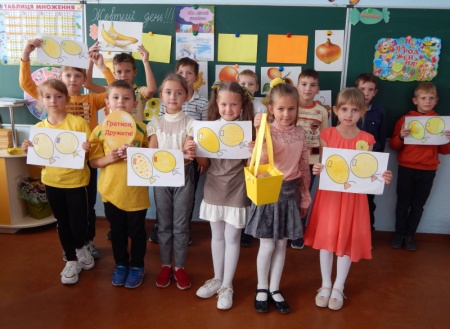 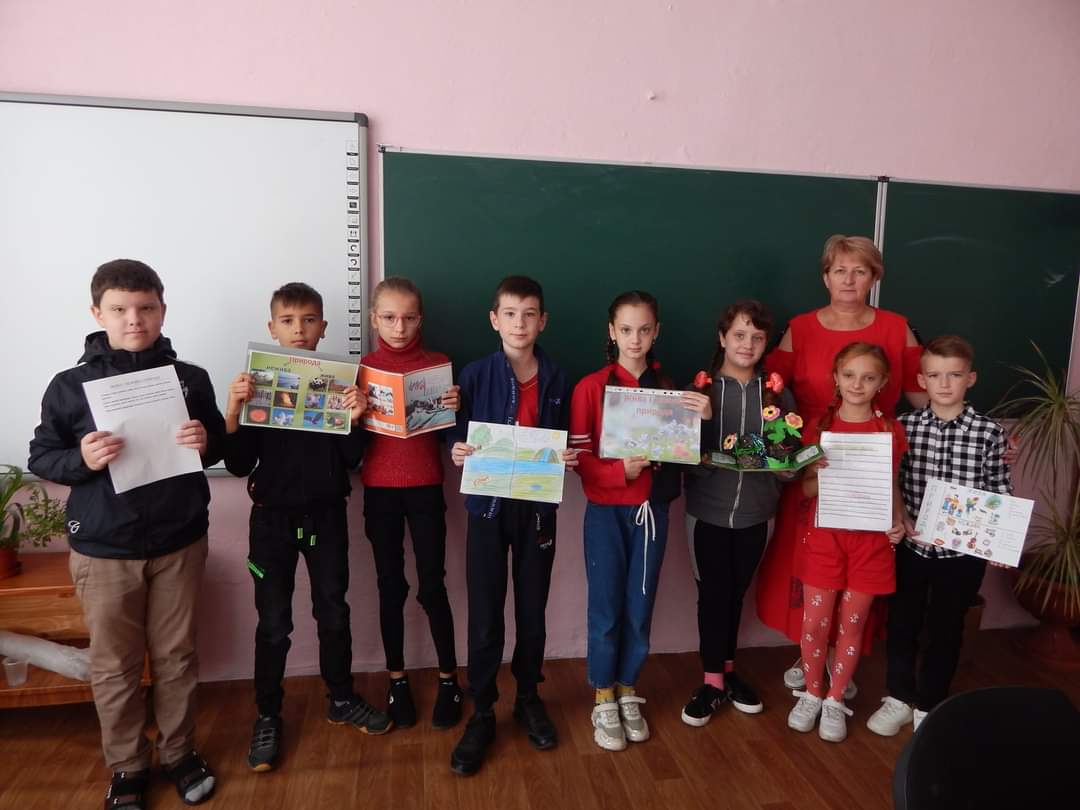 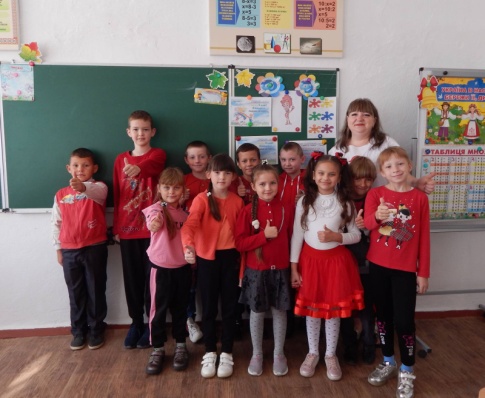 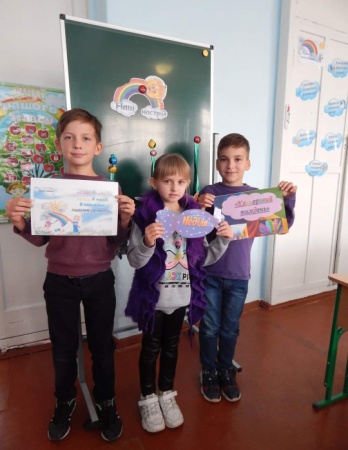 Тиждень осені «Краса осінньої природи»
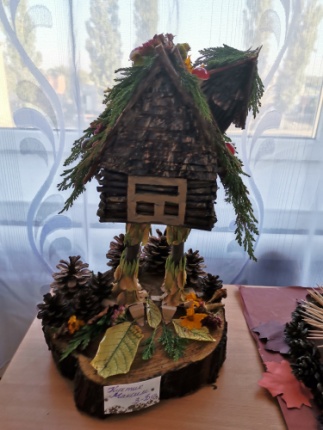 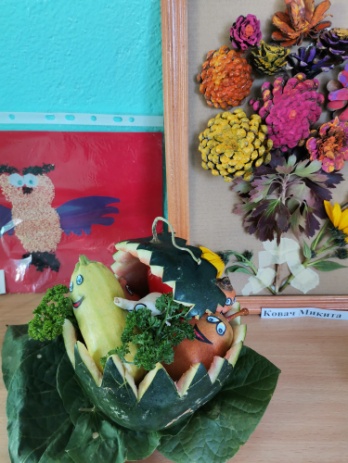 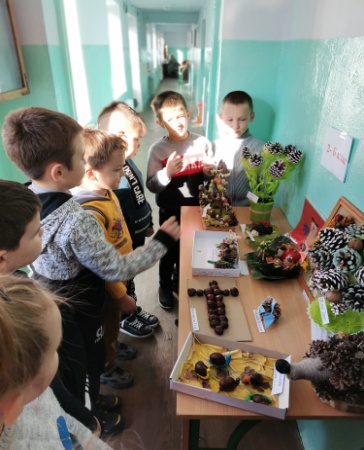 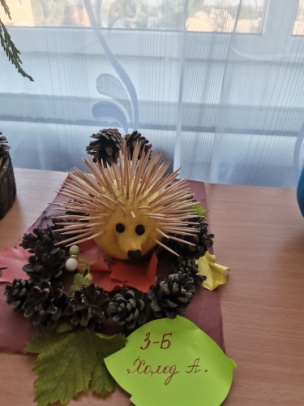 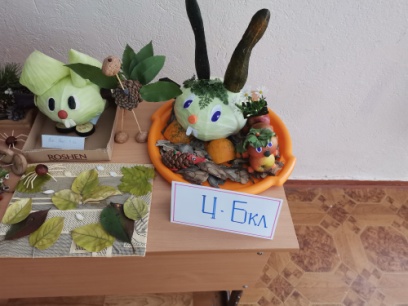 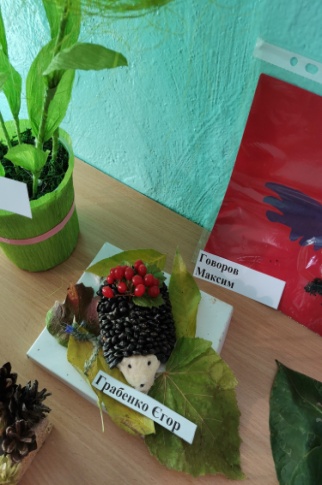 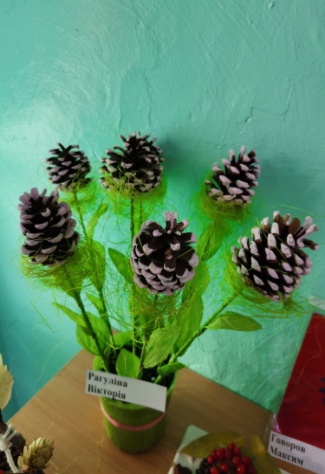 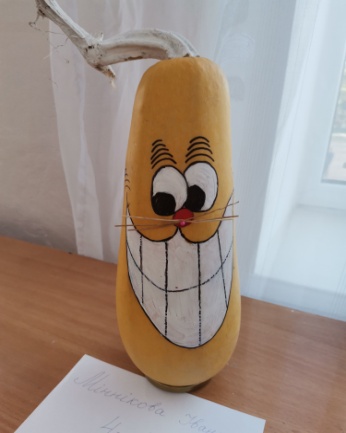 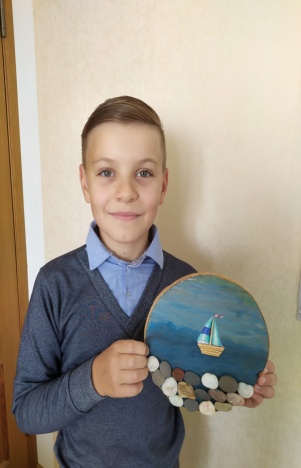 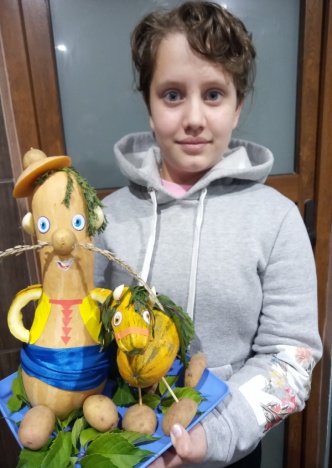 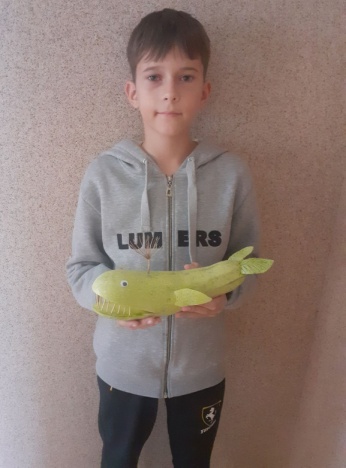 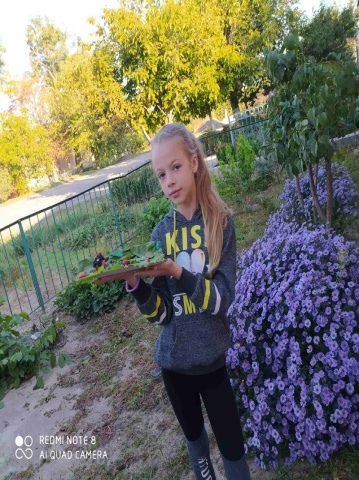 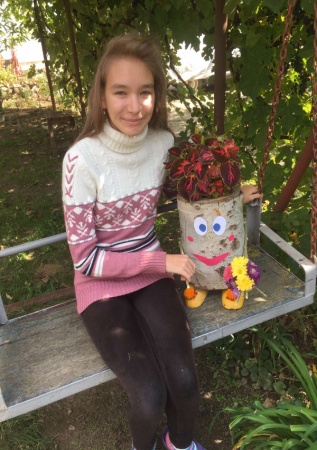 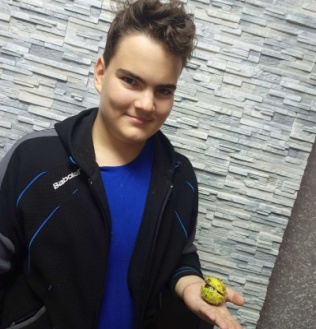 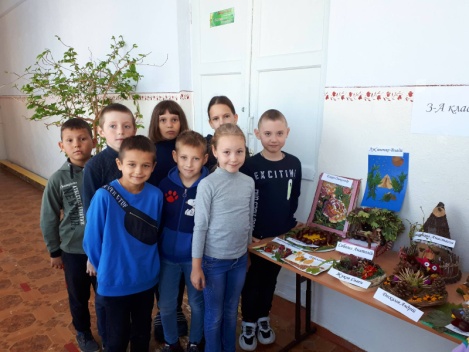 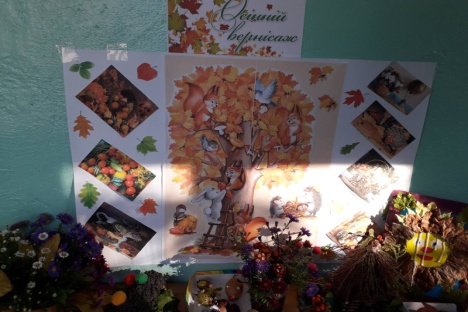 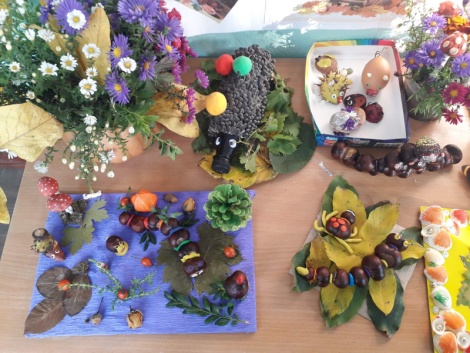 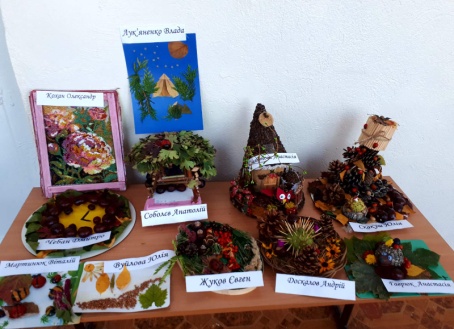 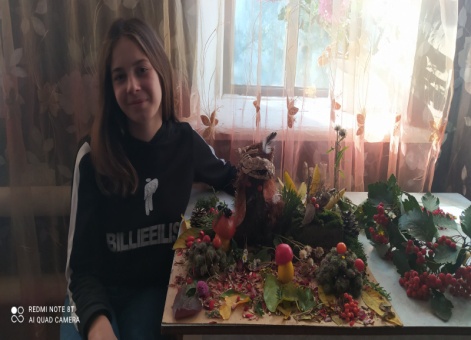 Фестиваль “ Барви осені”
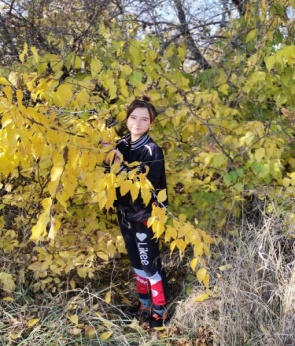 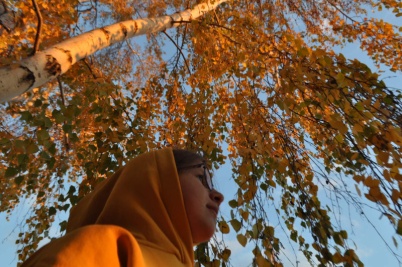 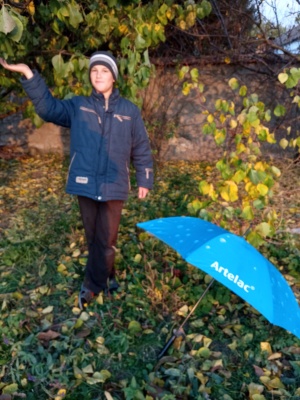 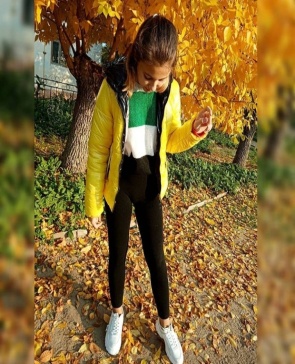 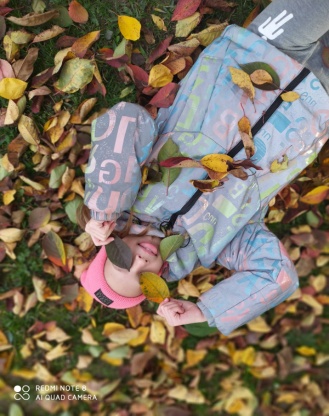 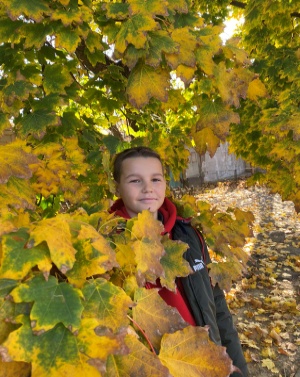 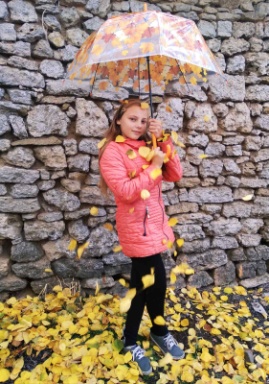 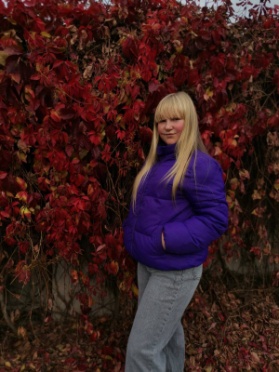 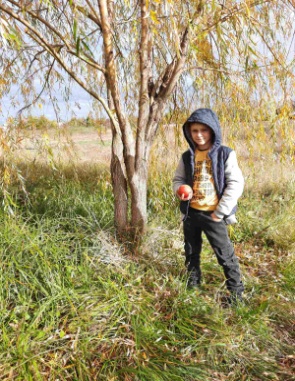 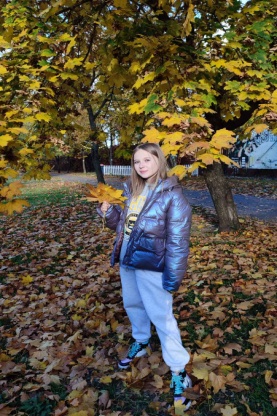 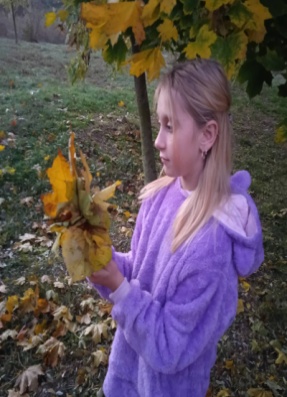 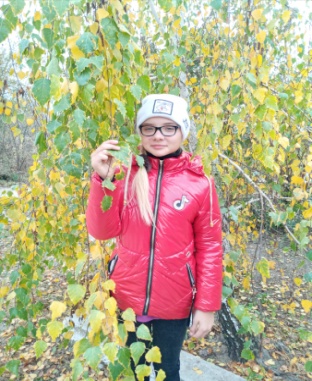 Міс Осінь
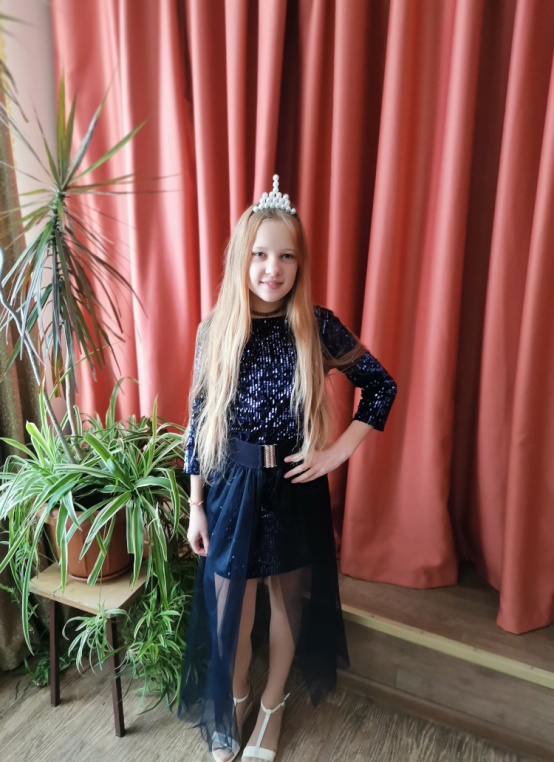 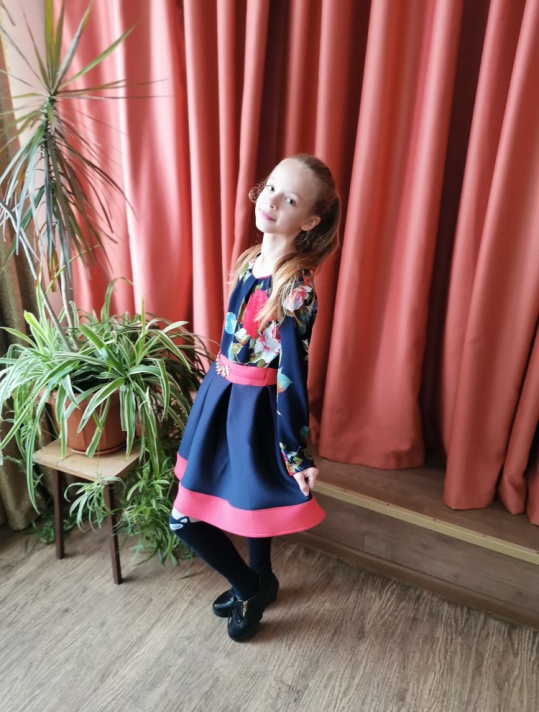 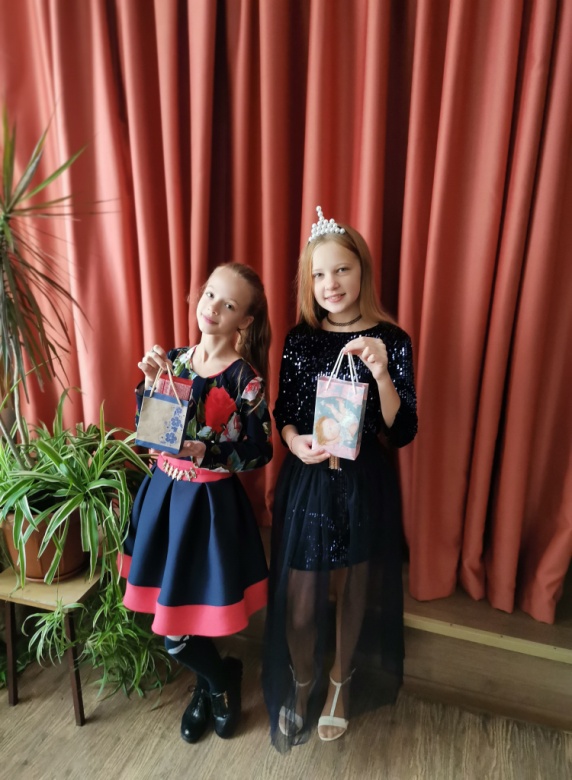 Посвята в першокласники
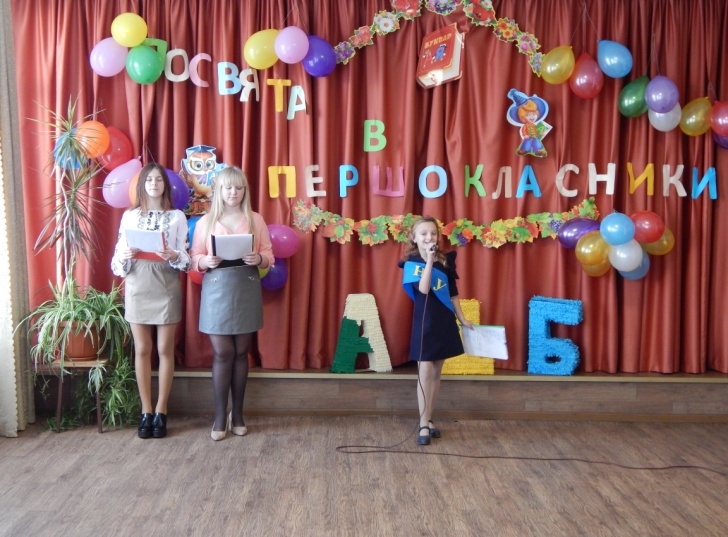 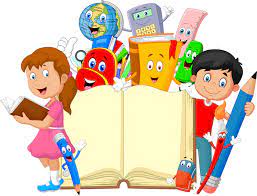 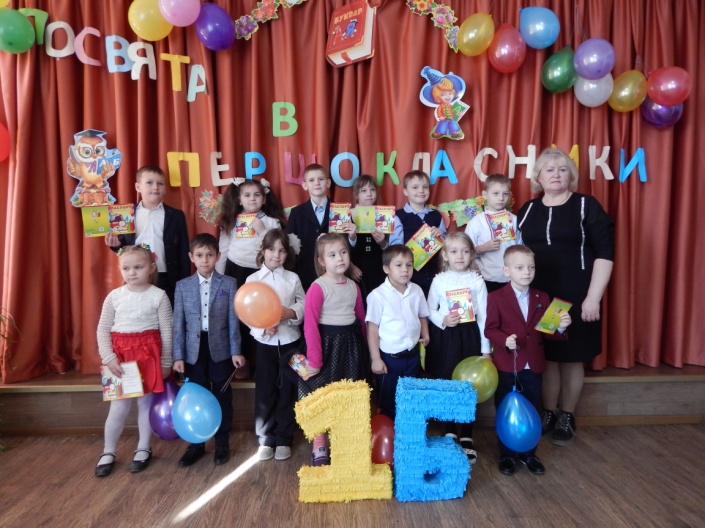 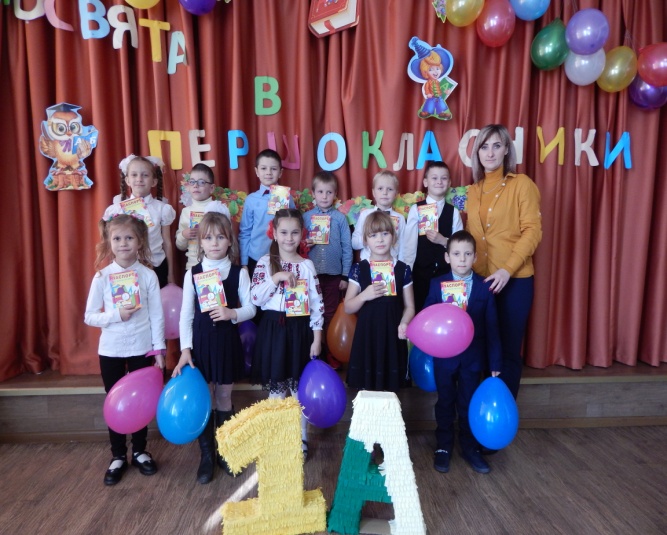 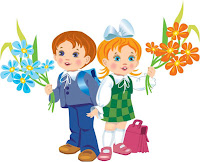 Тиждень козацької слави«Ми слави козацької нащадки»
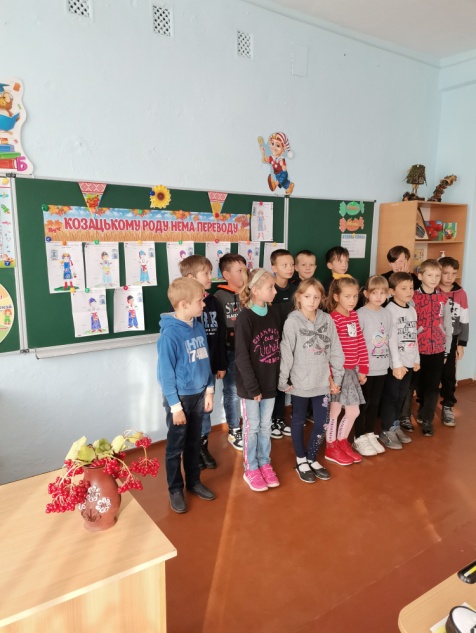 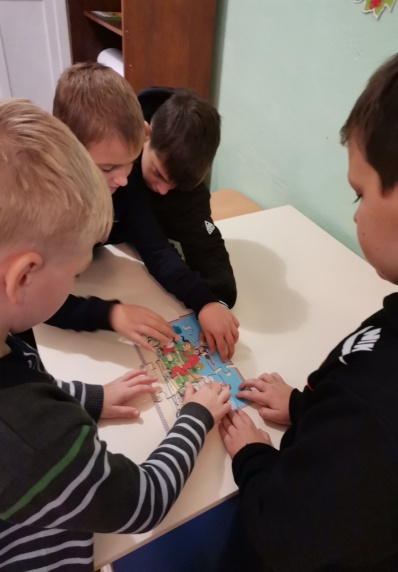 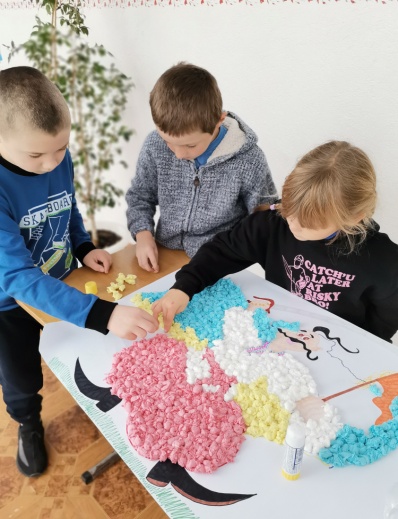 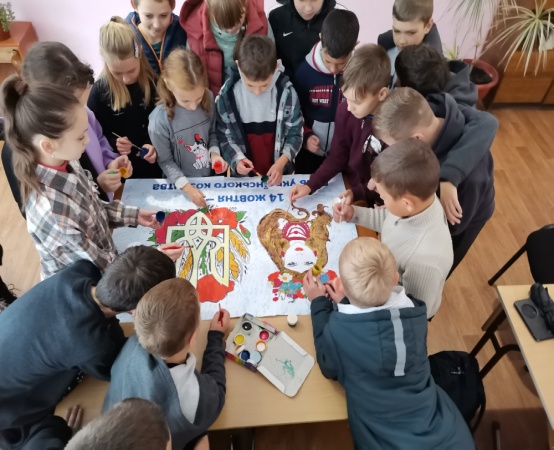 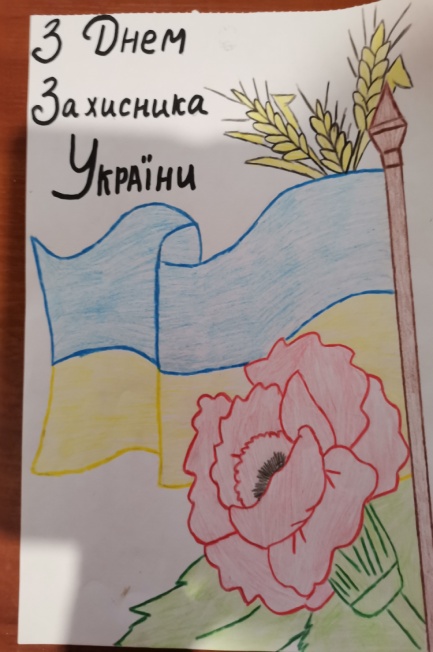 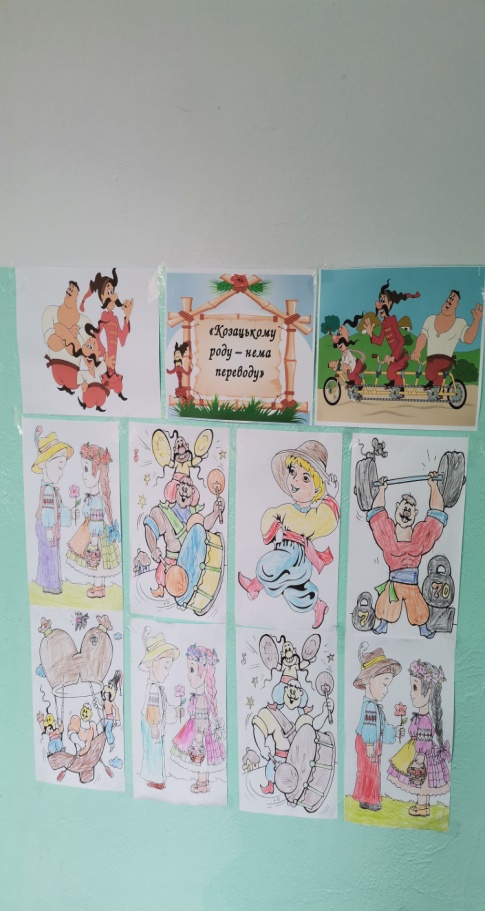 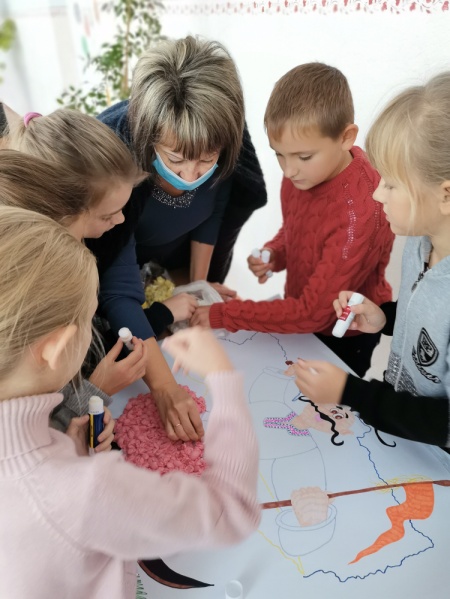 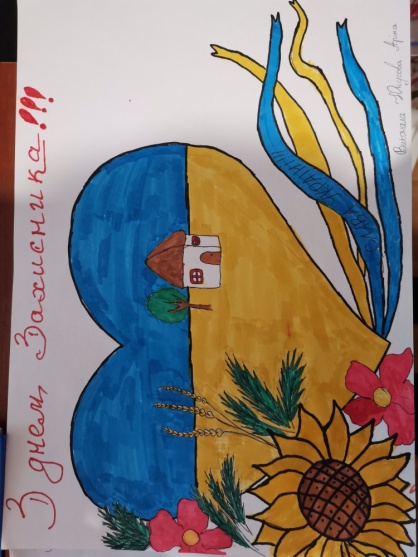 Тиждень гарних манер«Бути на землі Людиною»День посмішки
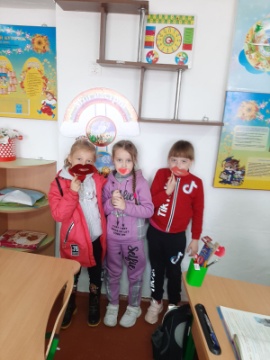 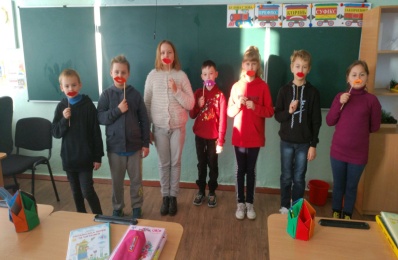 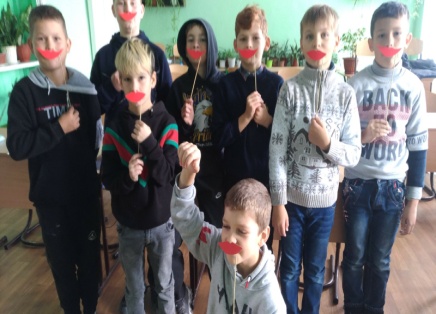 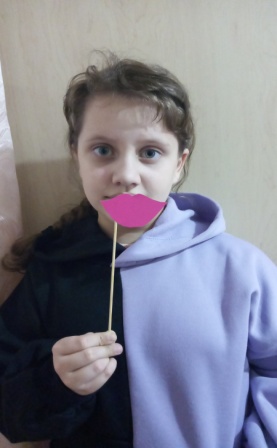 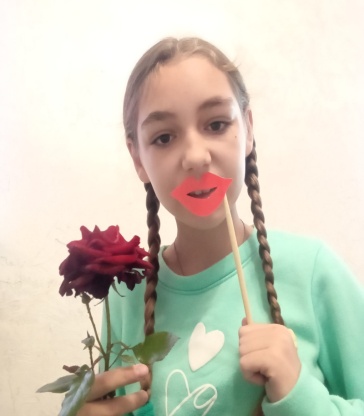 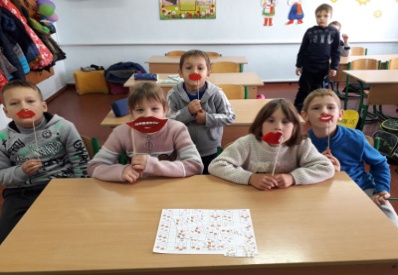 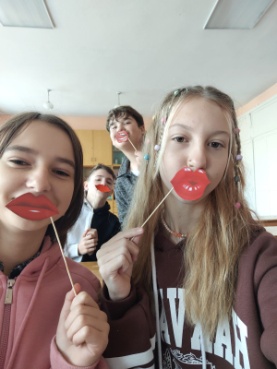 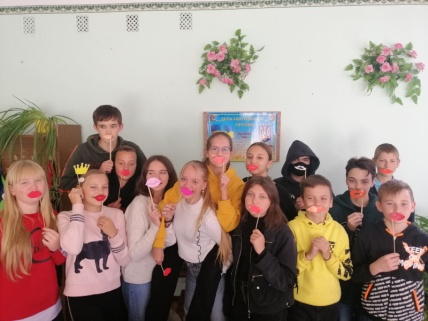 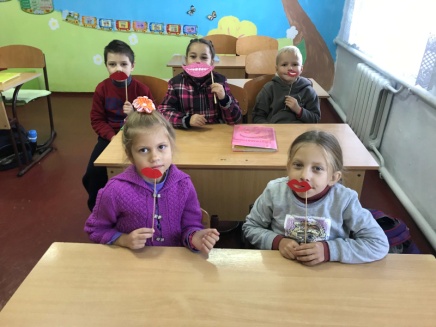 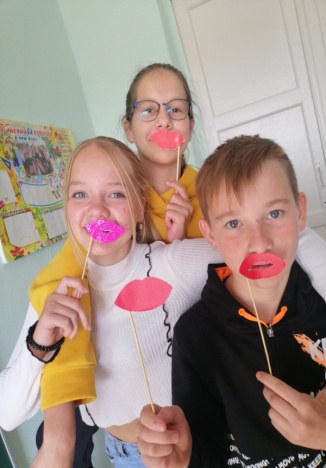 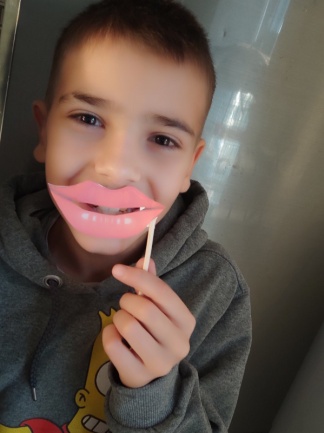 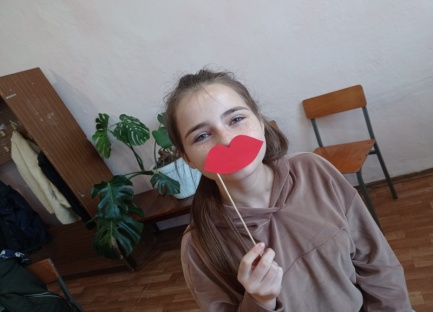 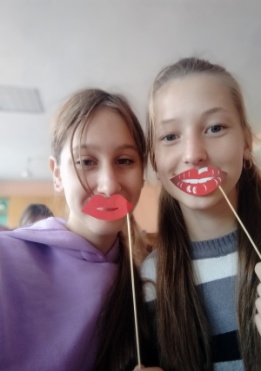 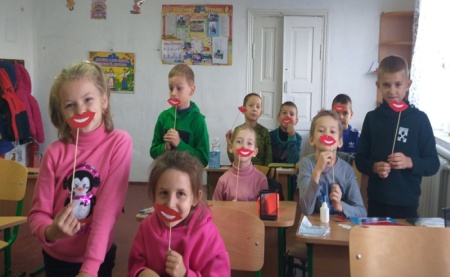 Тиждень  безпеки життєдіяльності«Азбука безпеки»
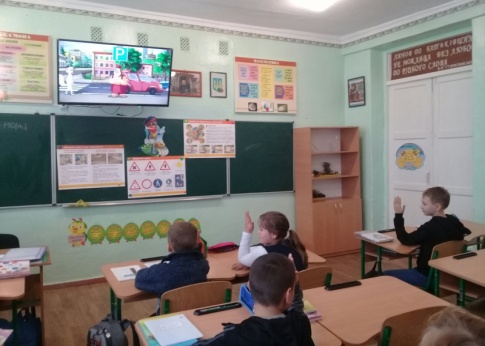 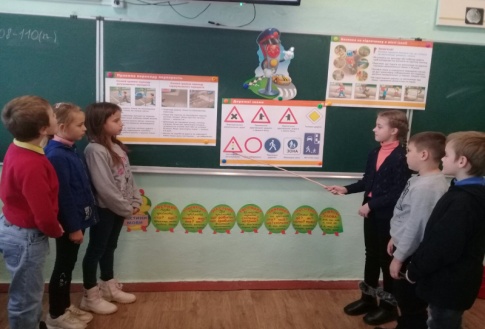 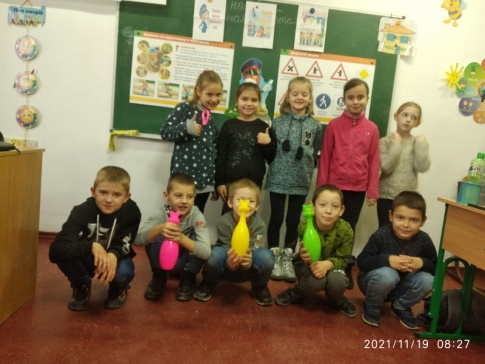 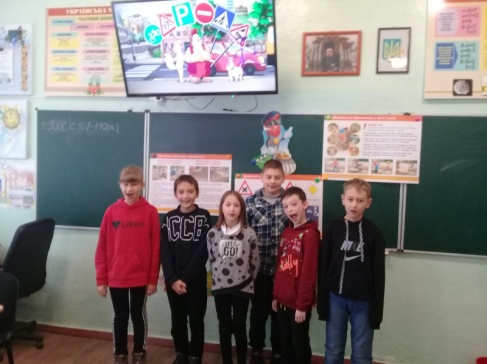 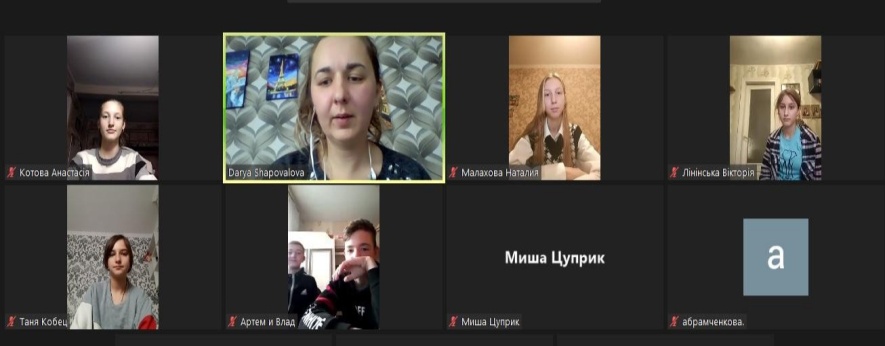 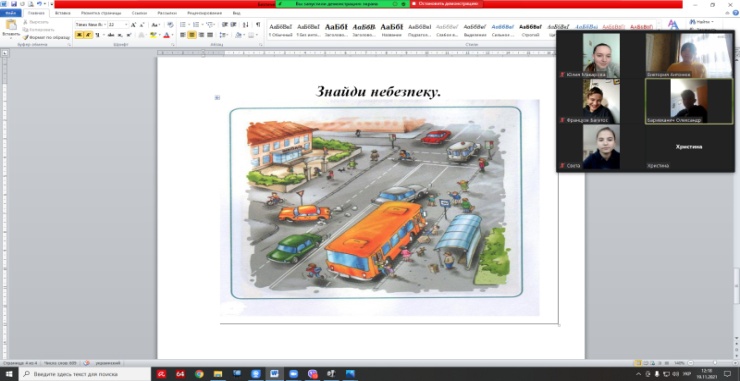 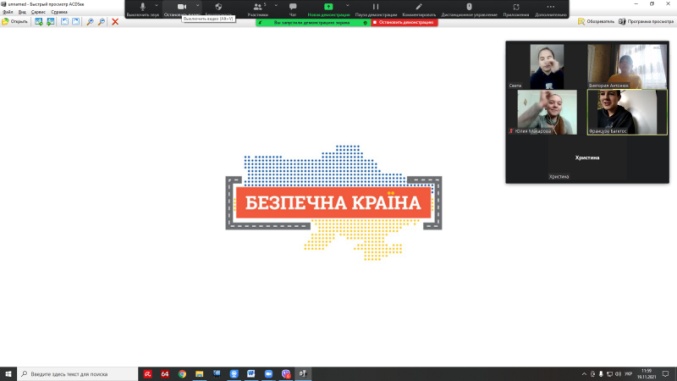 Тиждень української писемності  та мови«України диво барвінкове-дзвінка співуча рідна мова».
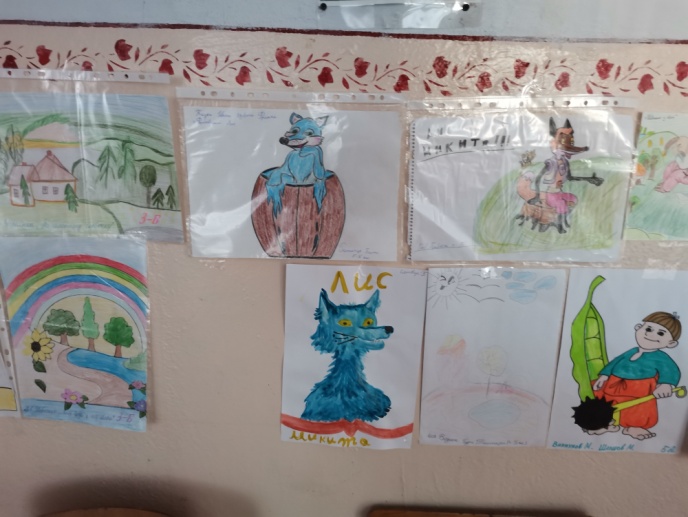 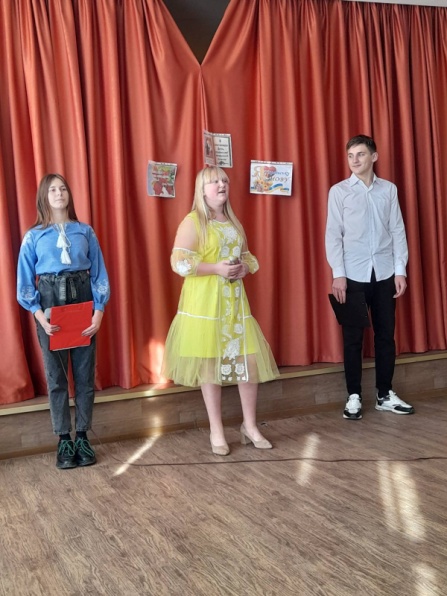 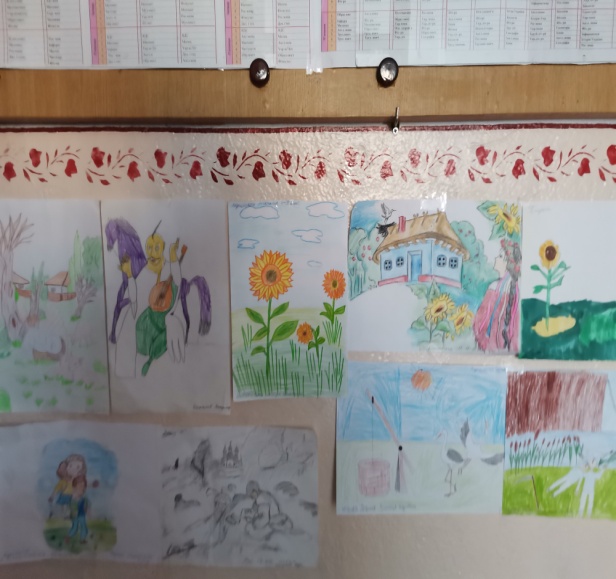 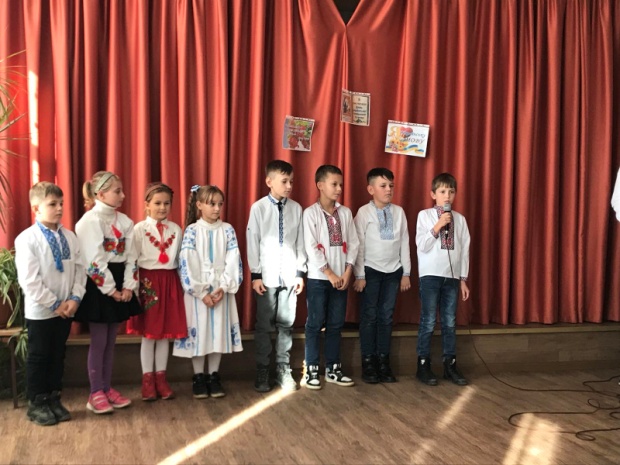 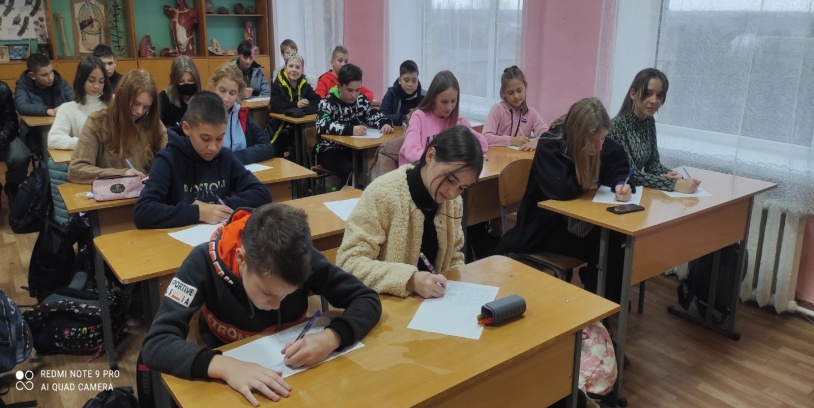 Тиждень толерантності «Толерантність в нашому житті»
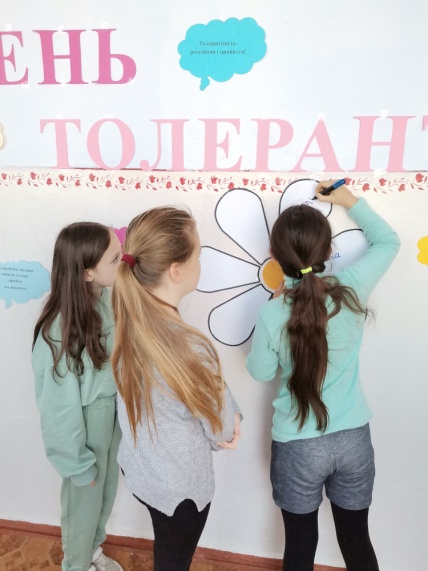 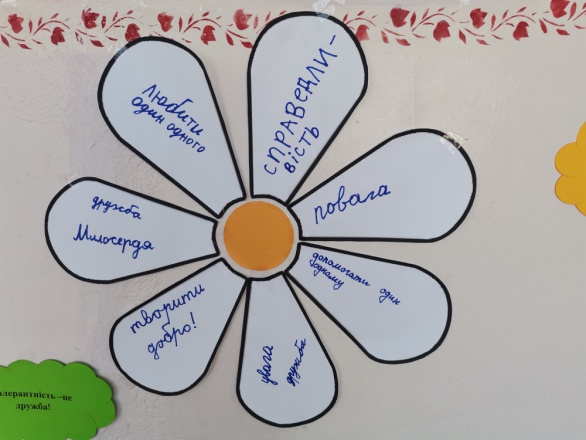 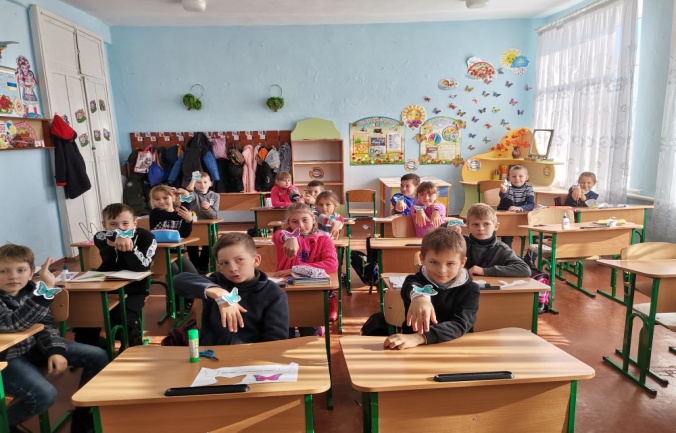 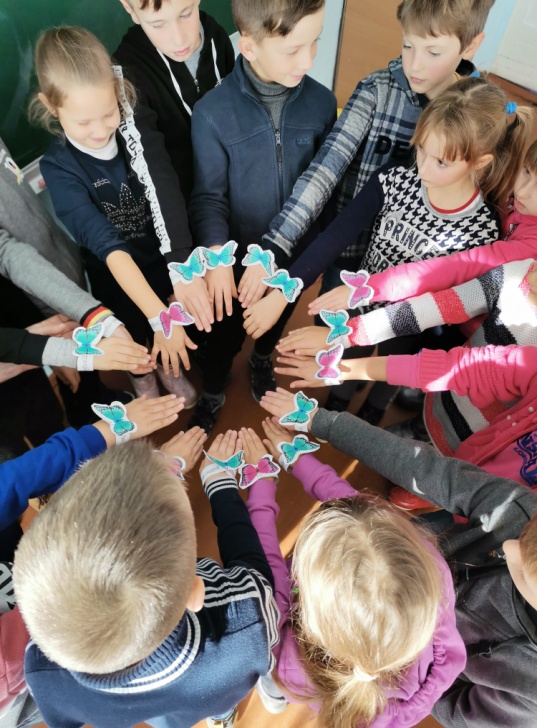 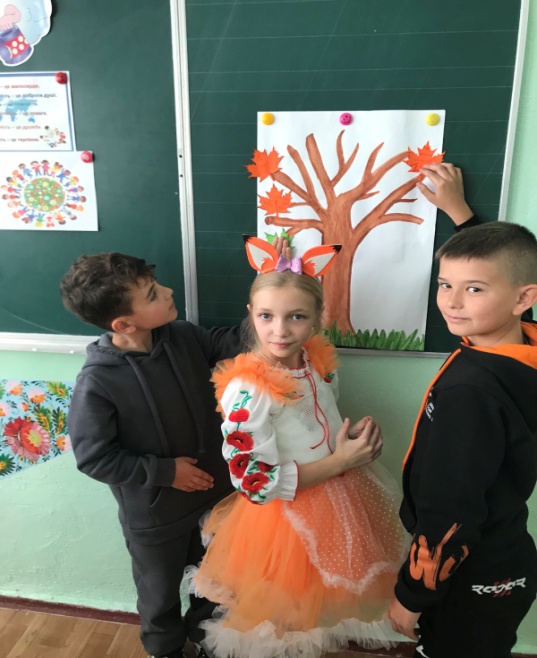 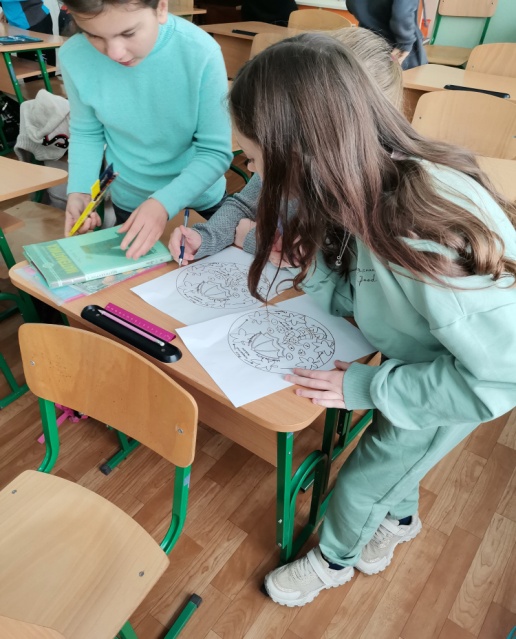 Тиждень превентивного виховання «Це стосується кожного»
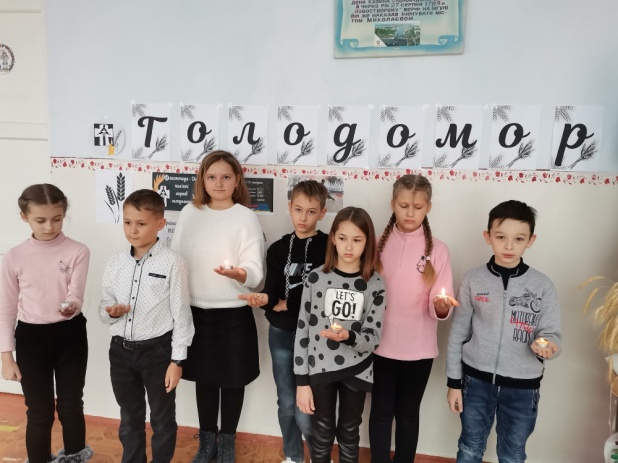 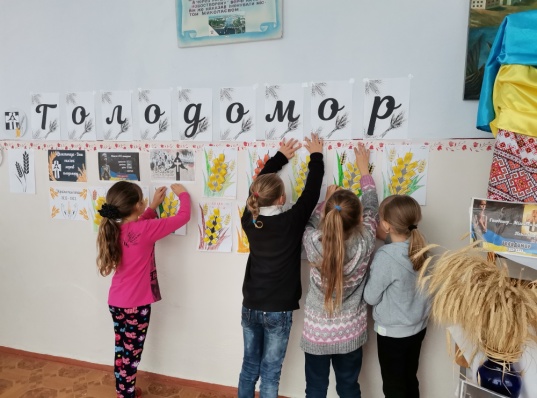 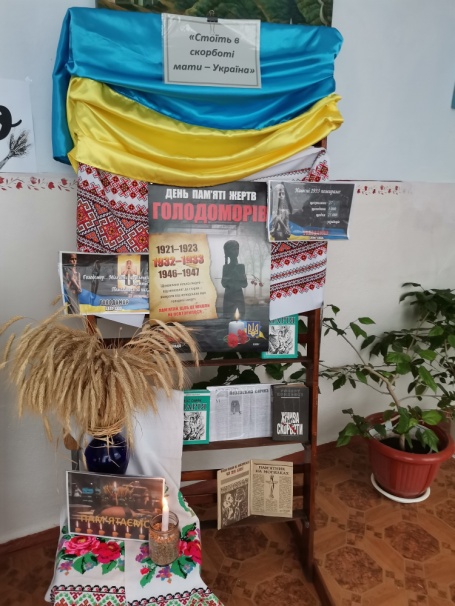 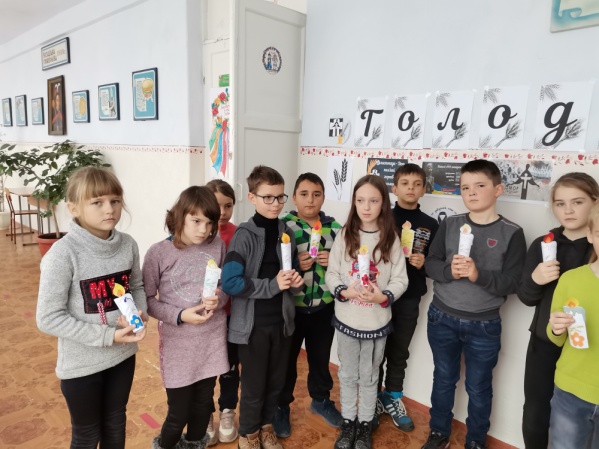 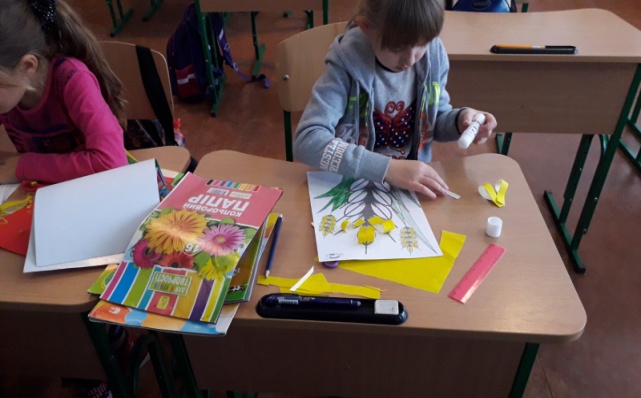 « Запали свічку пам`яті”
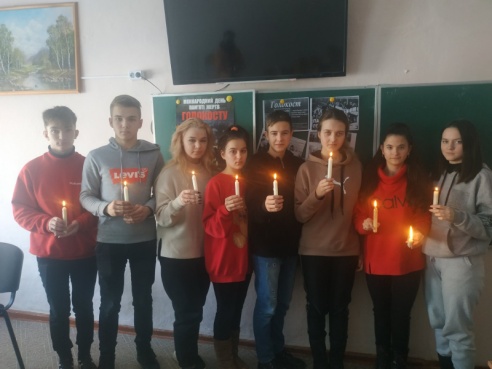 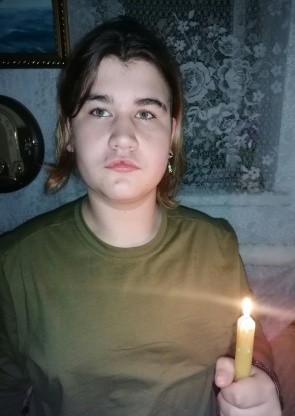 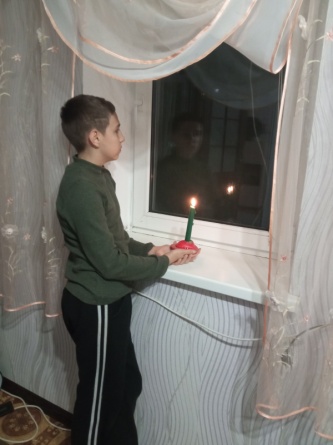 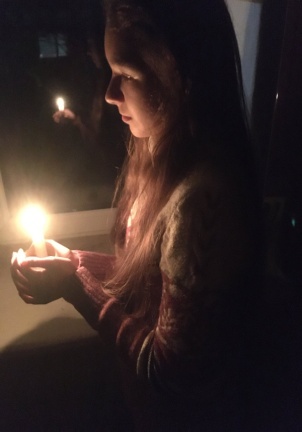 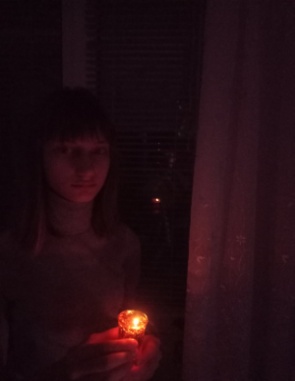 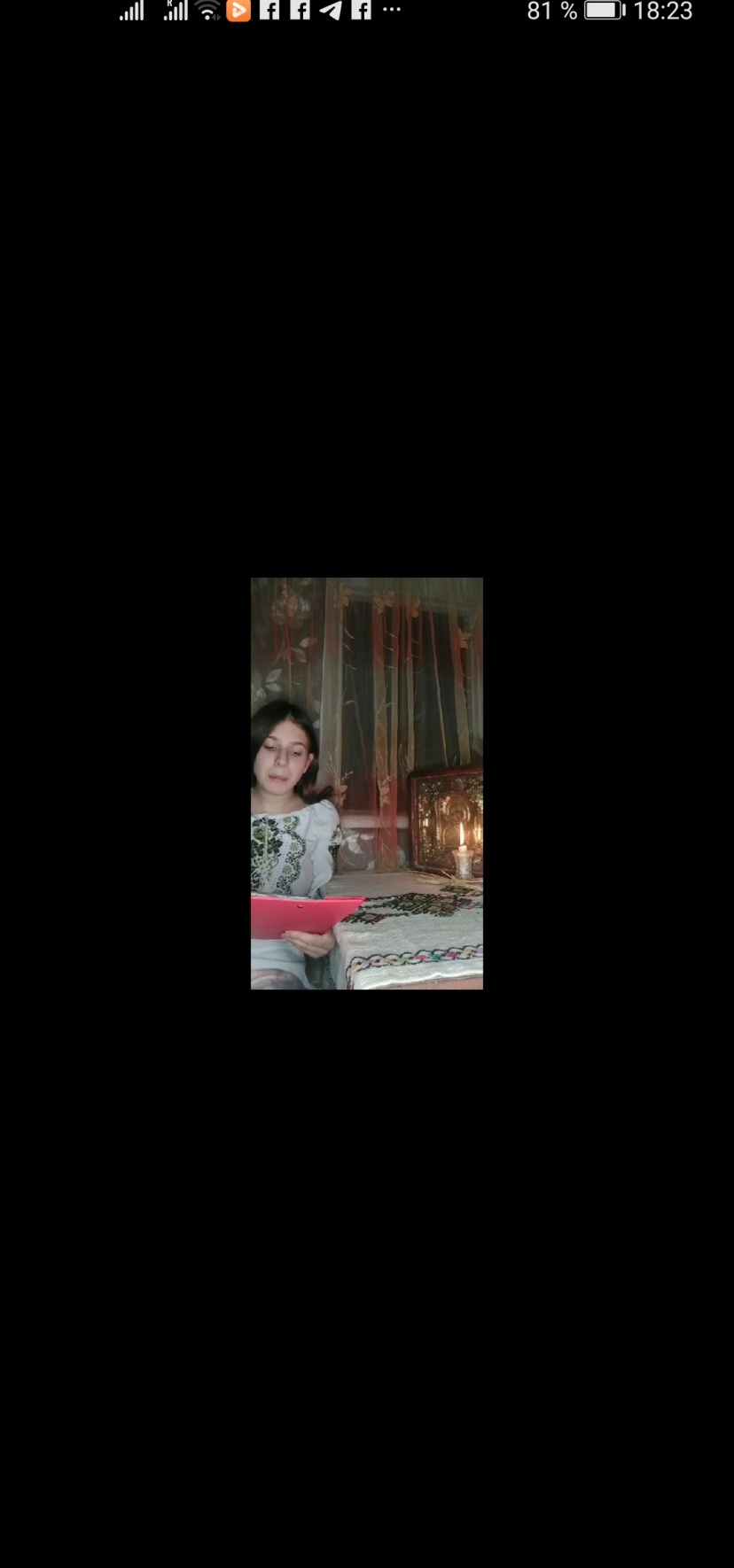 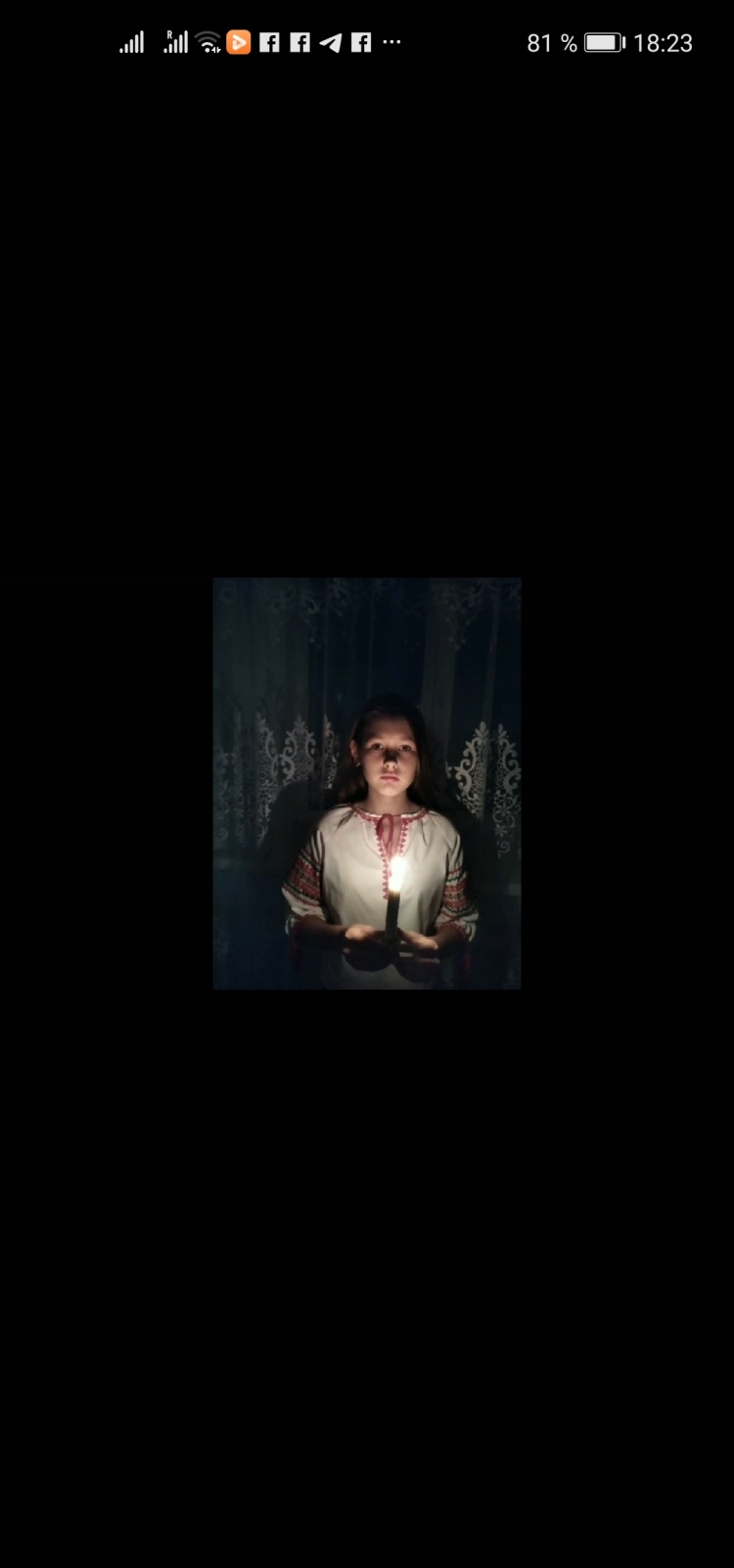 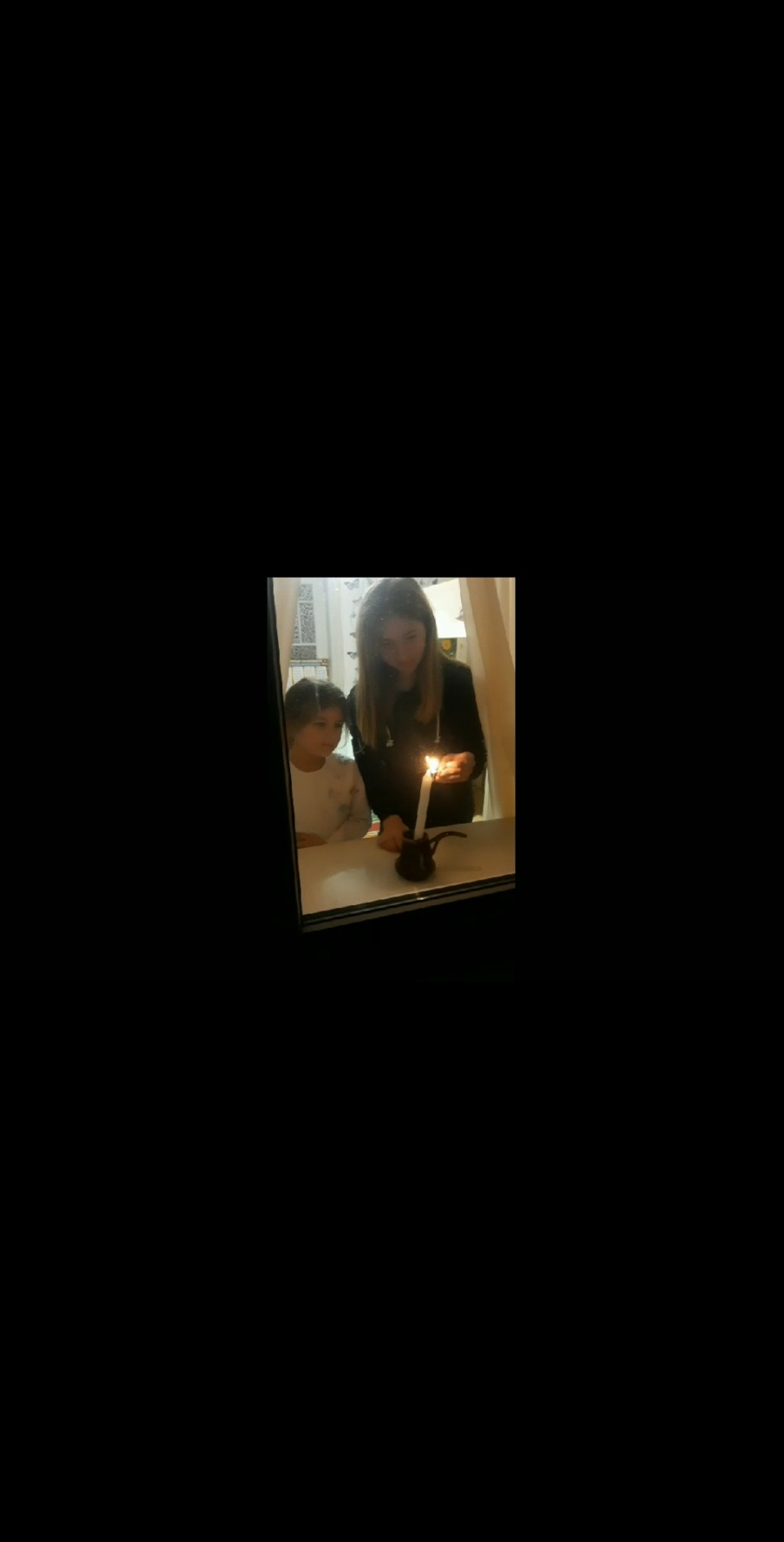 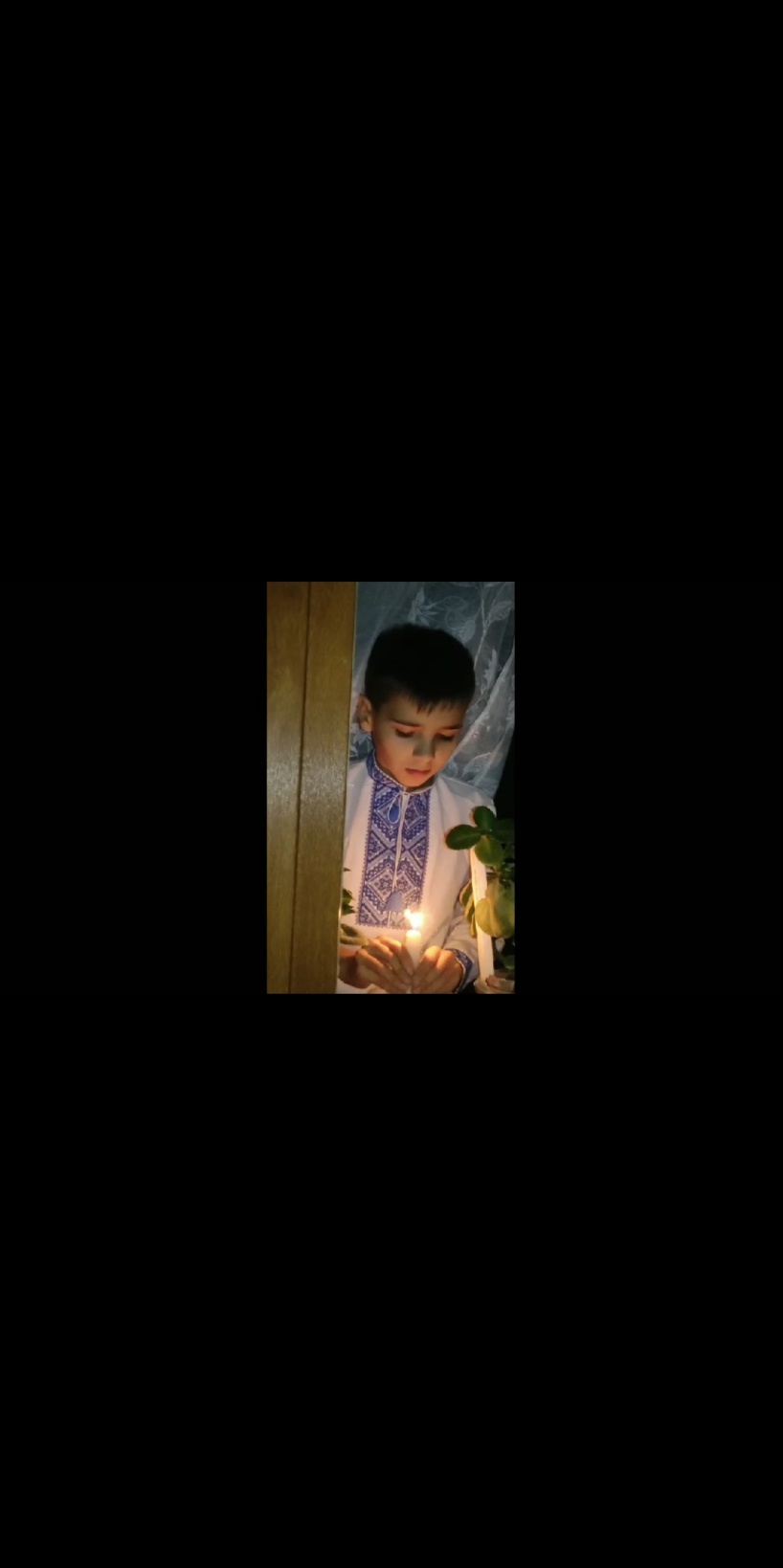 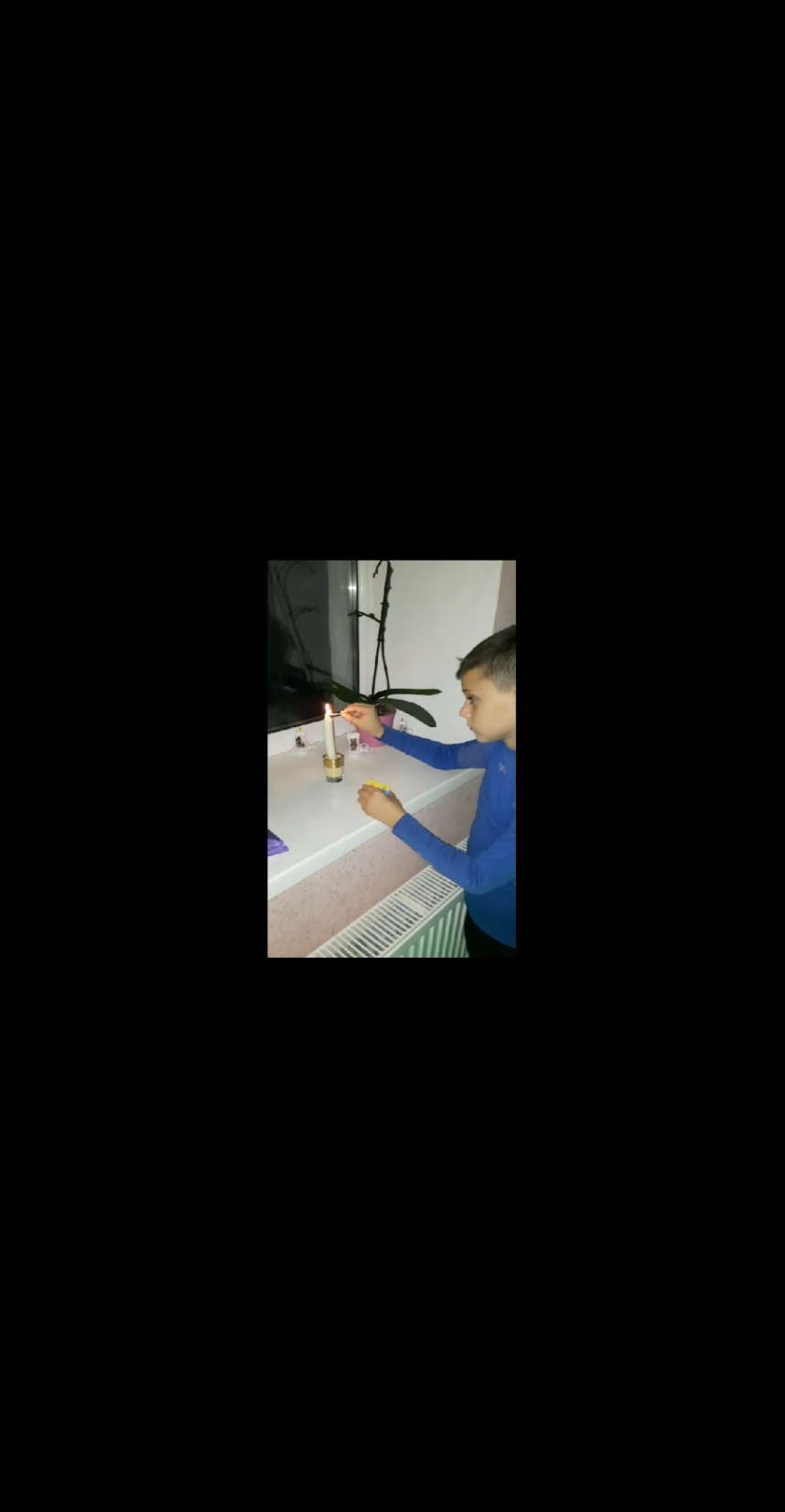 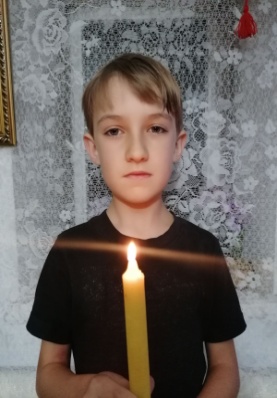 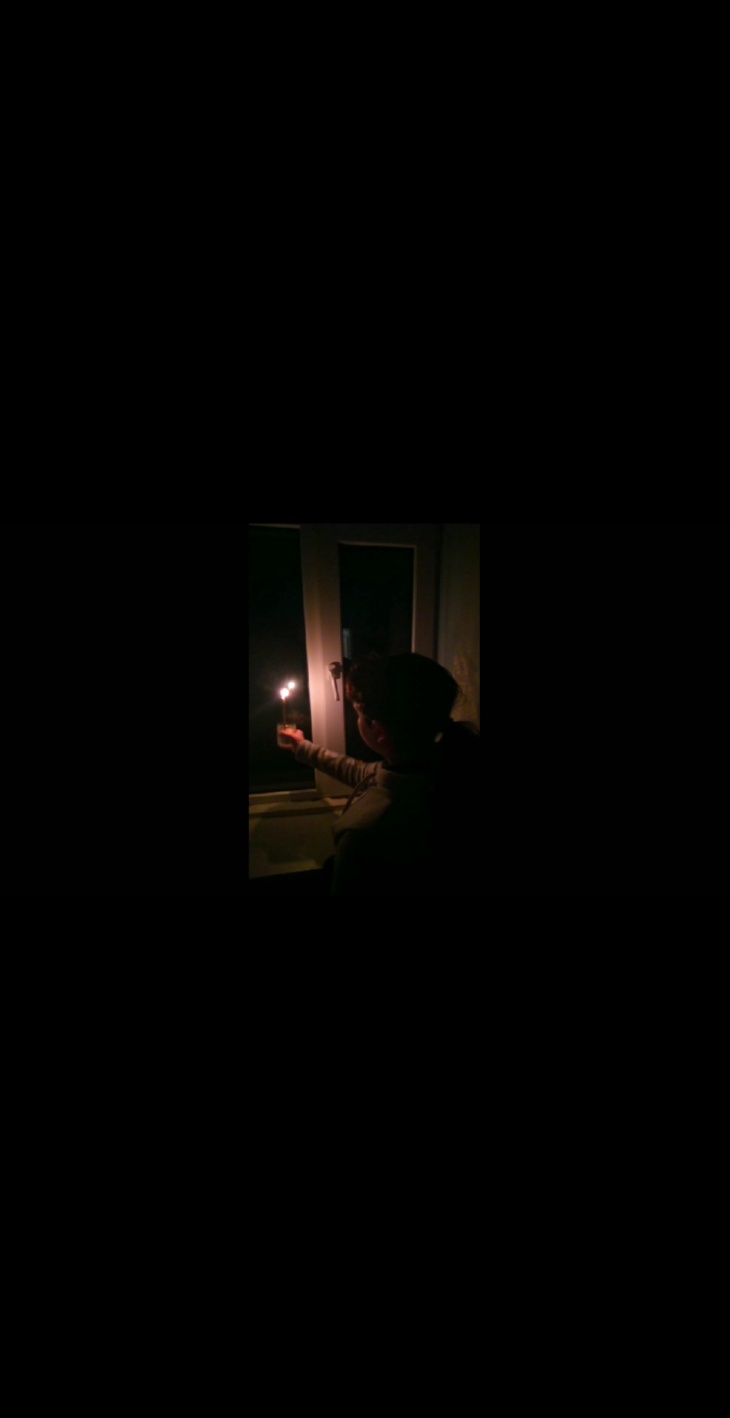 «16 днів проти насильства»
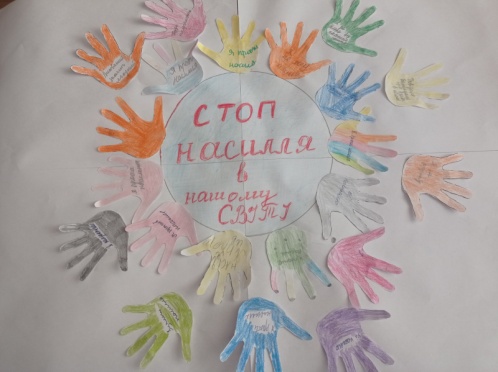 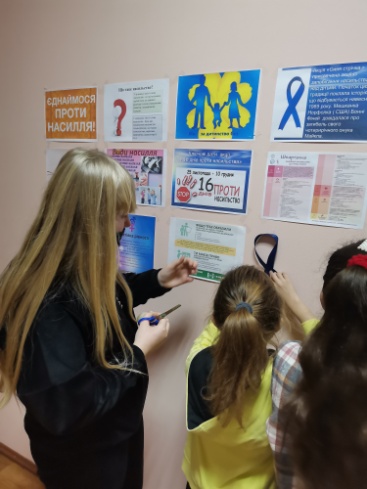 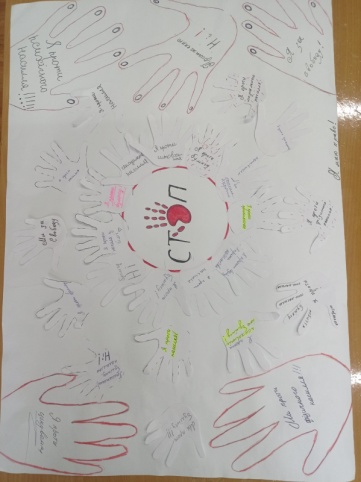 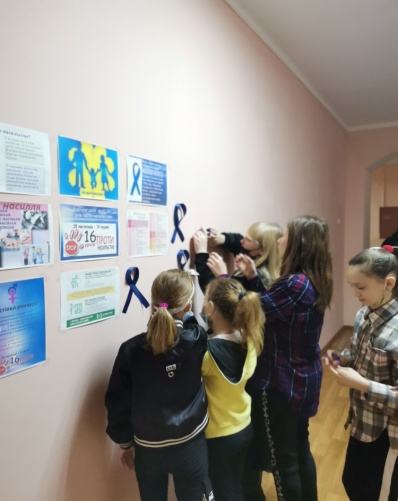 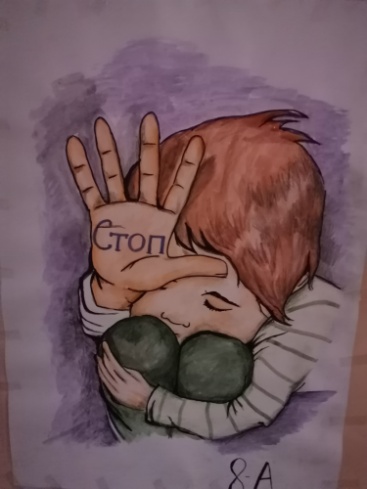 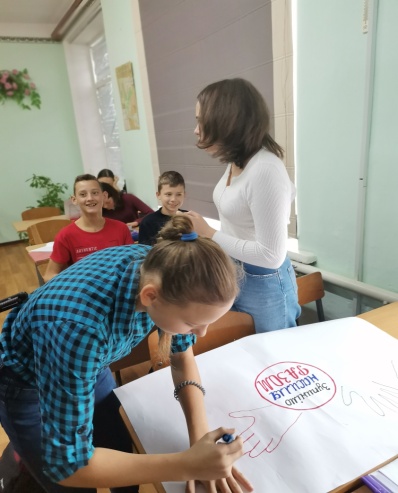 День порозуміння з ВІЛ-інфікованими.
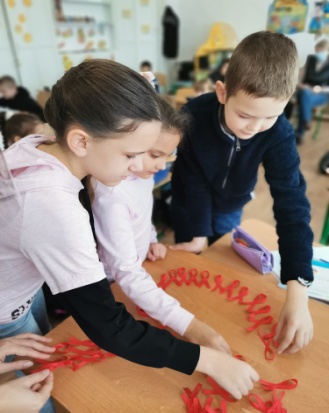 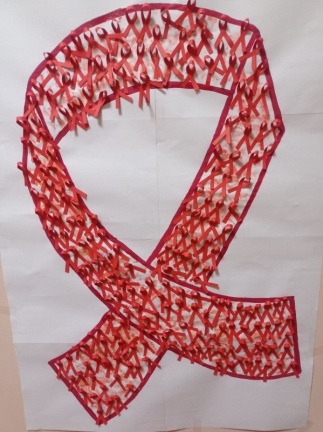 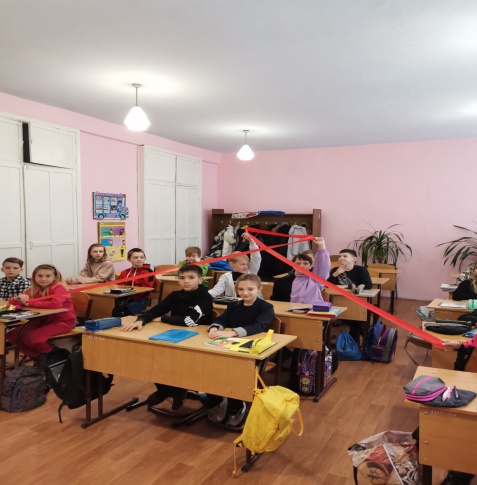 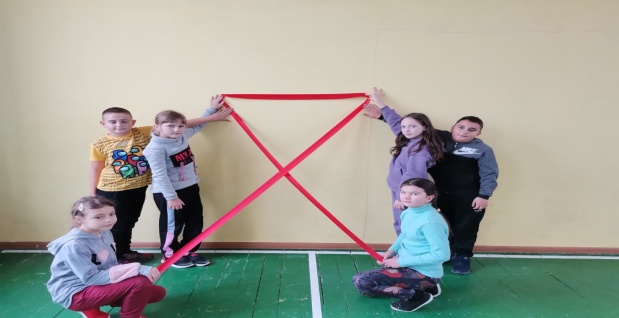 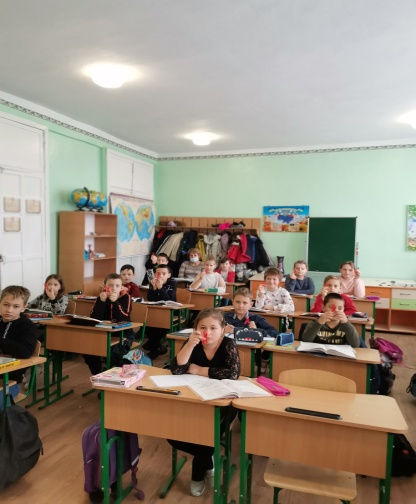 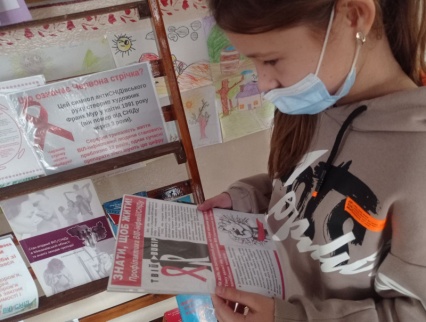 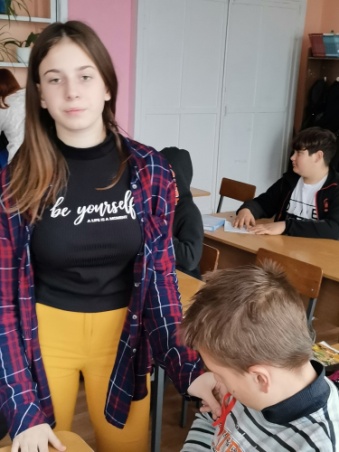 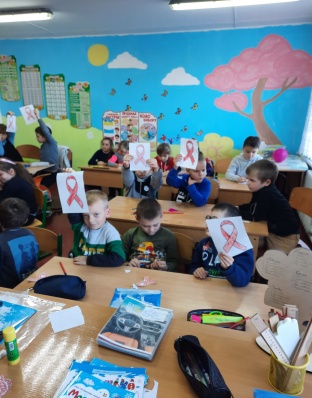 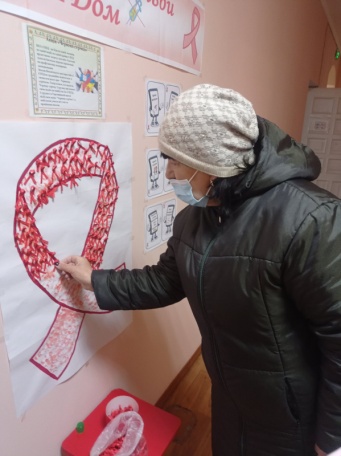 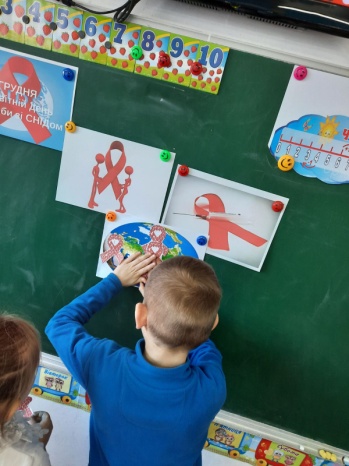 Тиждень   правових знань «Всі норми правами будемо знати ,щоб хорошими людьми стати»
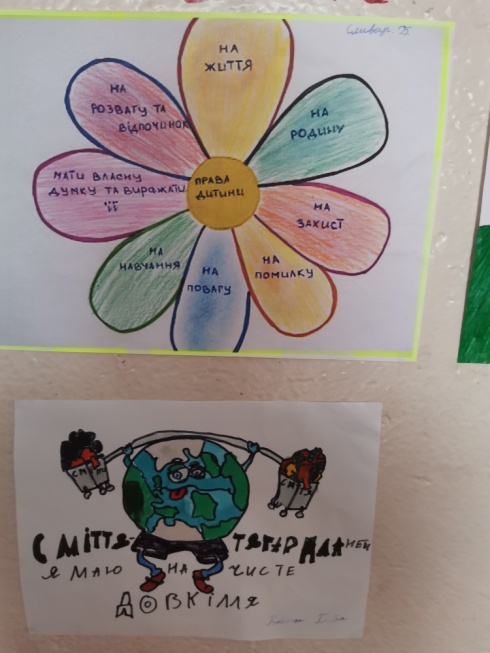 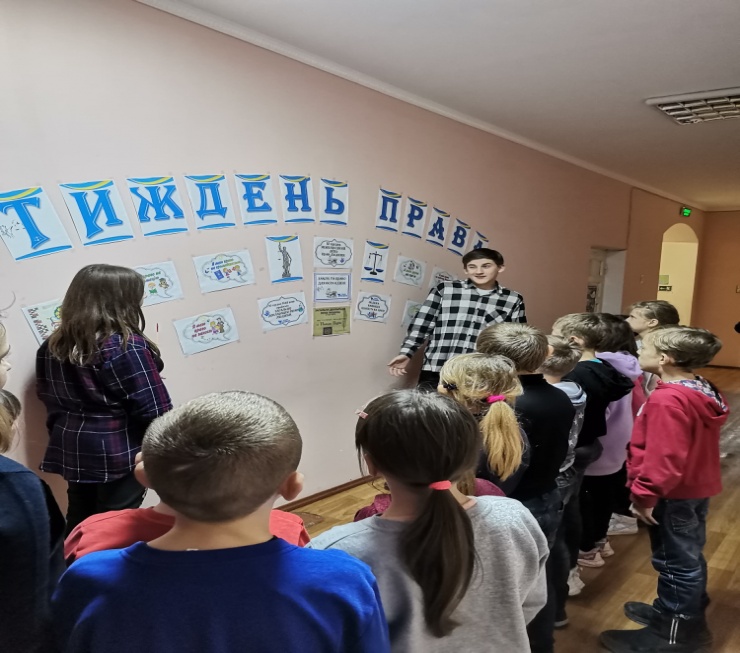 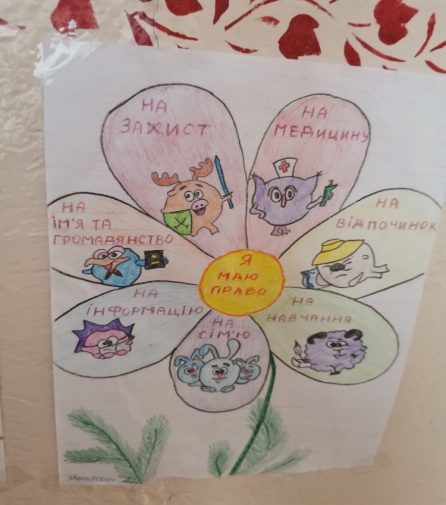 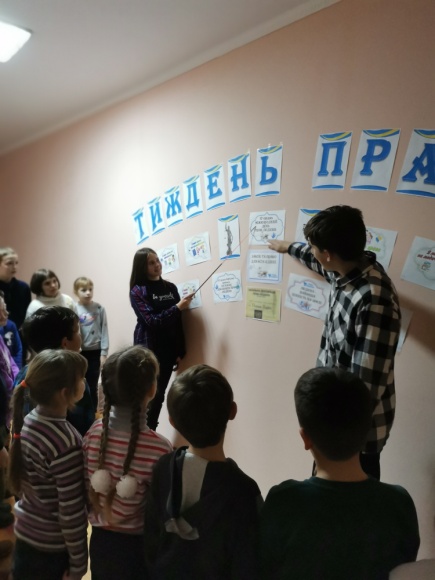 Новорічні свята «Чарівна новорічна казка»
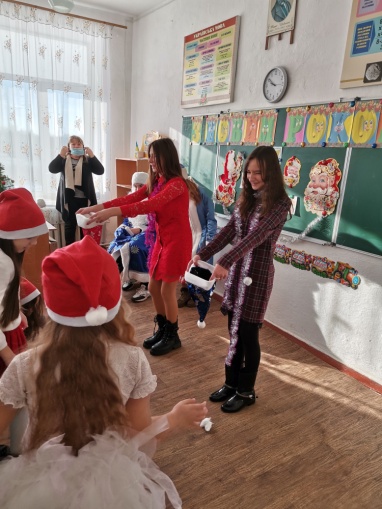 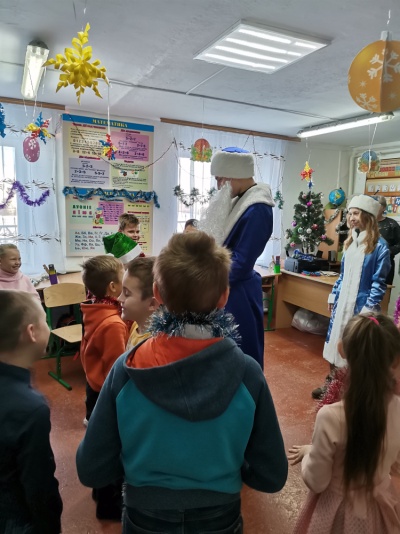 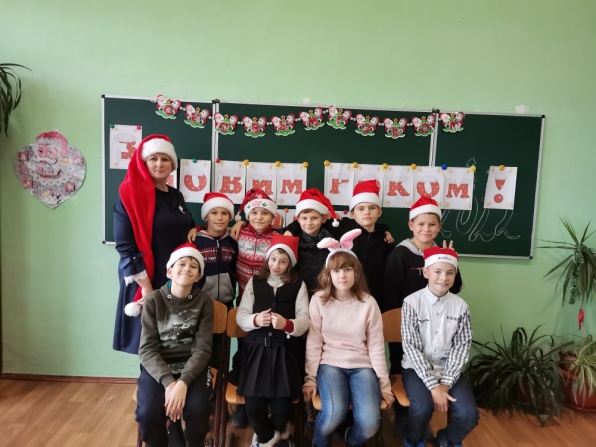 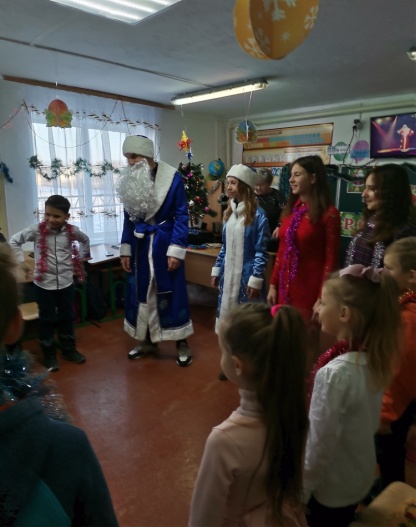 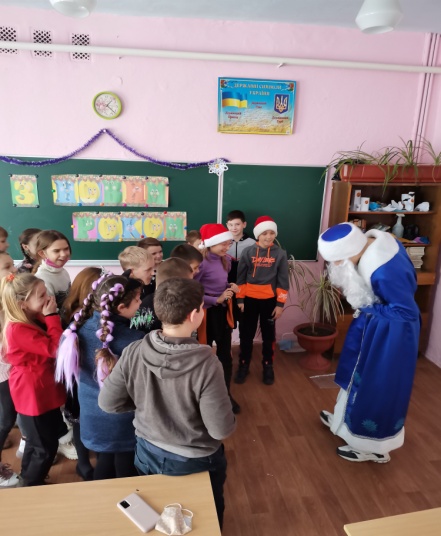 Тиждень   Соборності України«Сила нації – в її єдності»
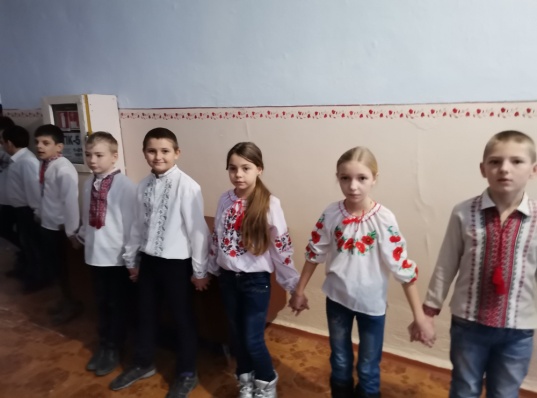 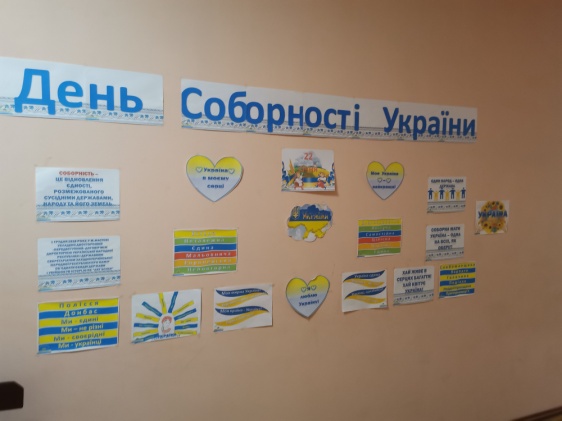 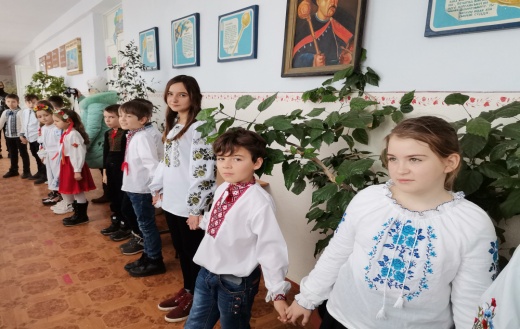 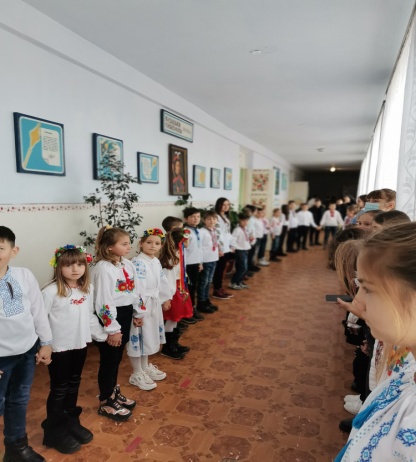 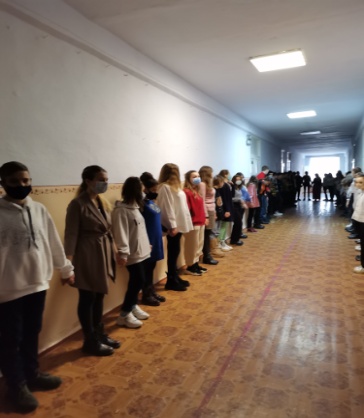 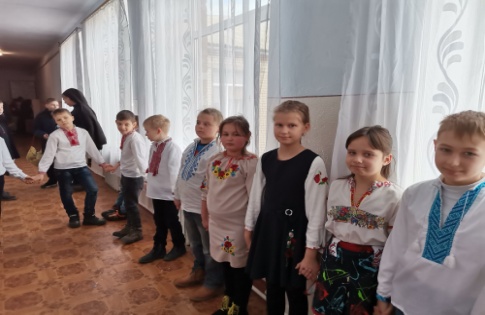 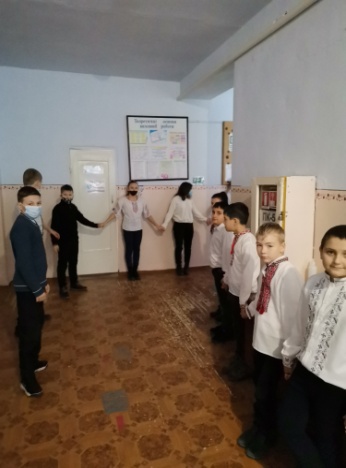 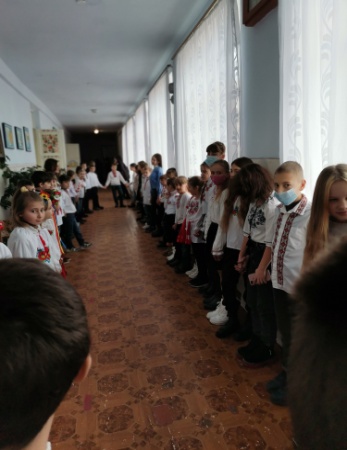 Тиждень історичної памʼяті« Історія – свідок минулого, світло істини,жива пам’ять»
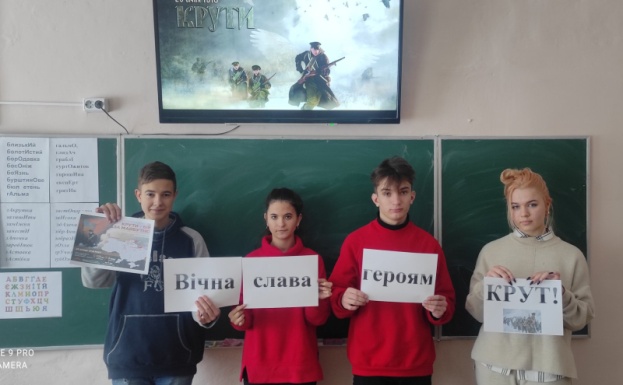 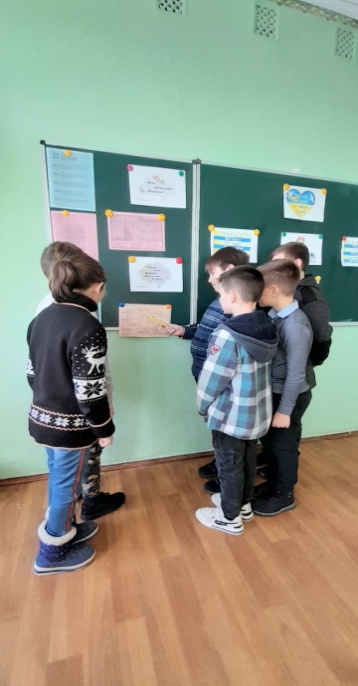 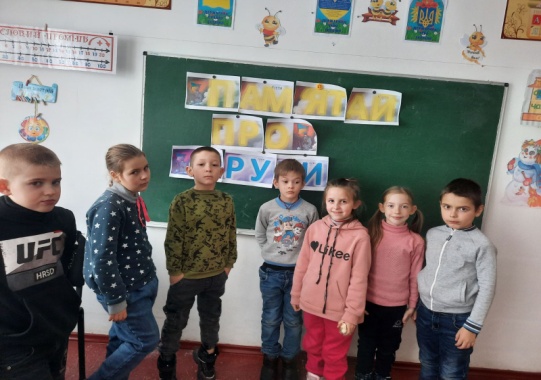 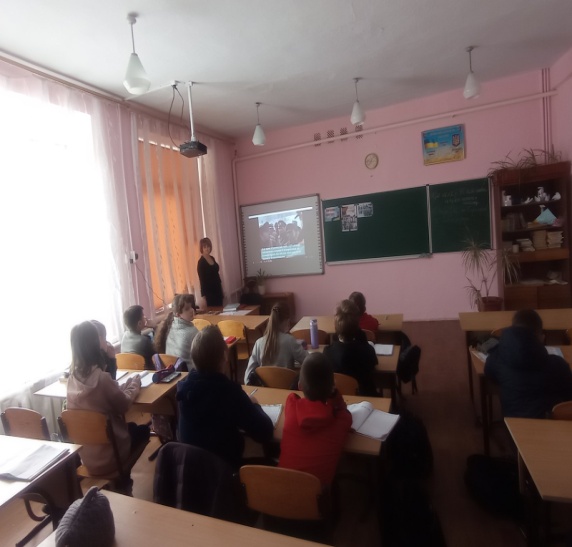 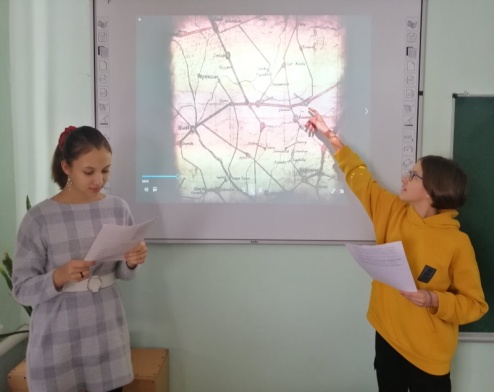 День Святого Валентина
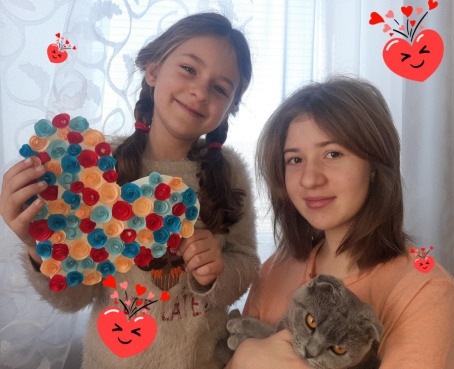 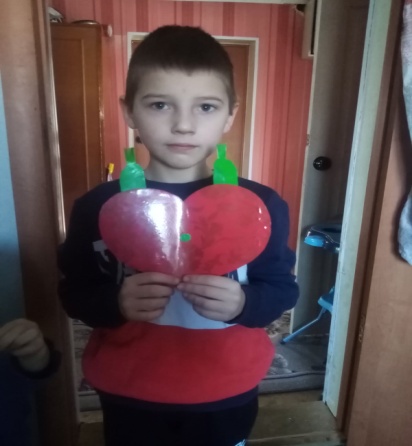 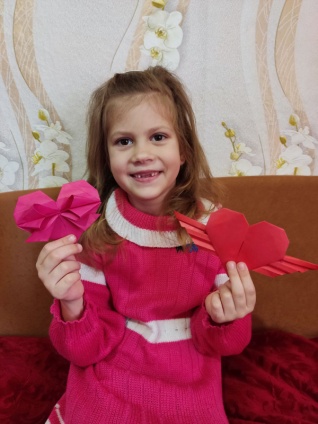 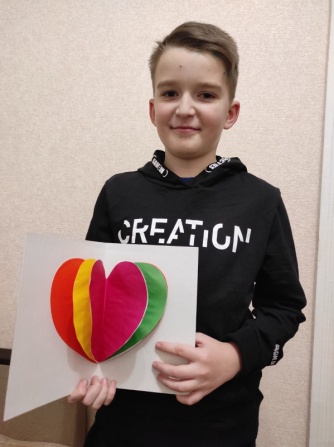 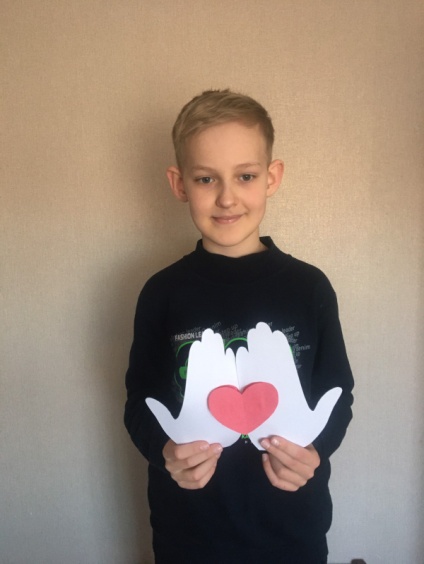 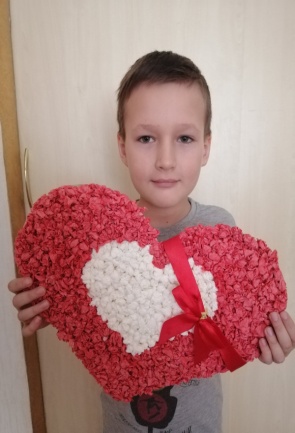 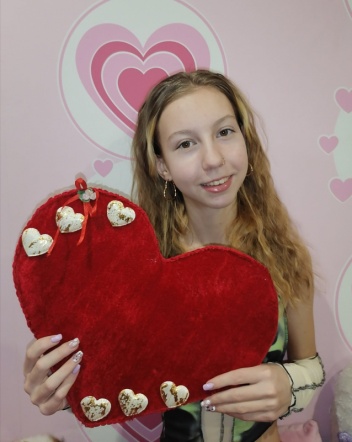 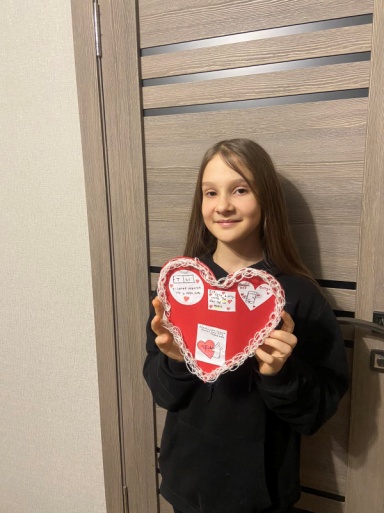 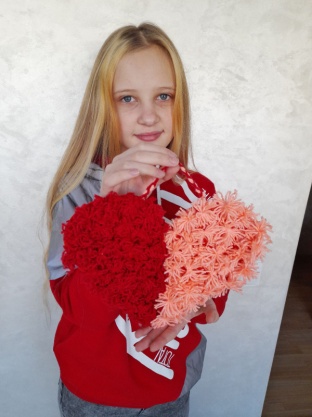 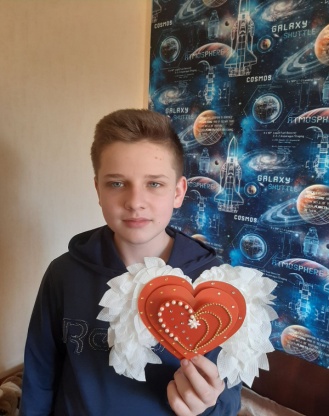 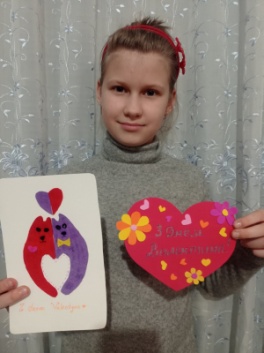 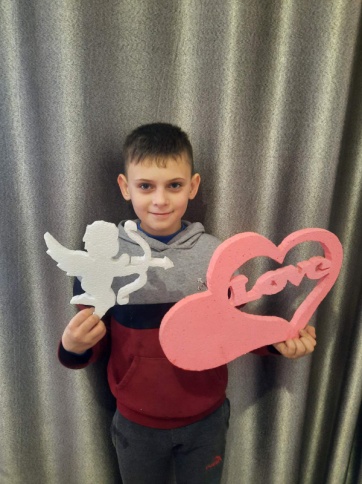 День Єднання
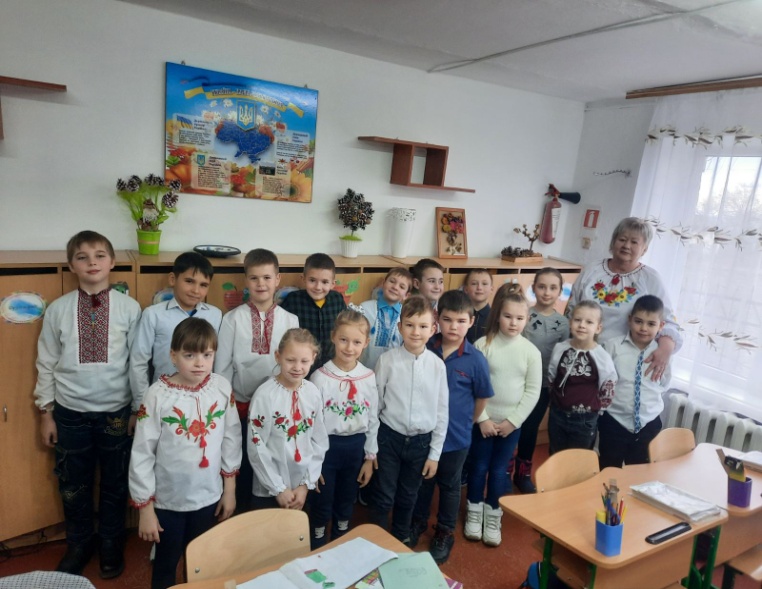 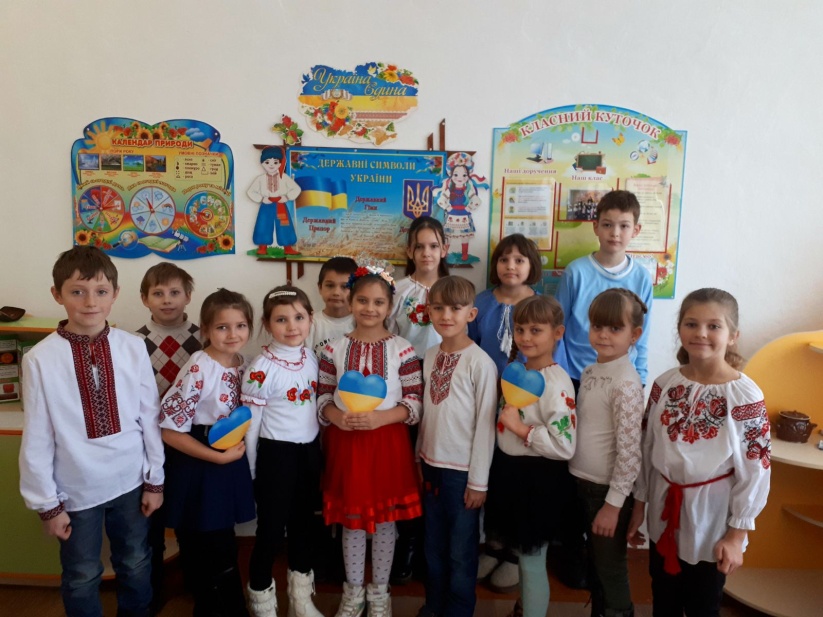 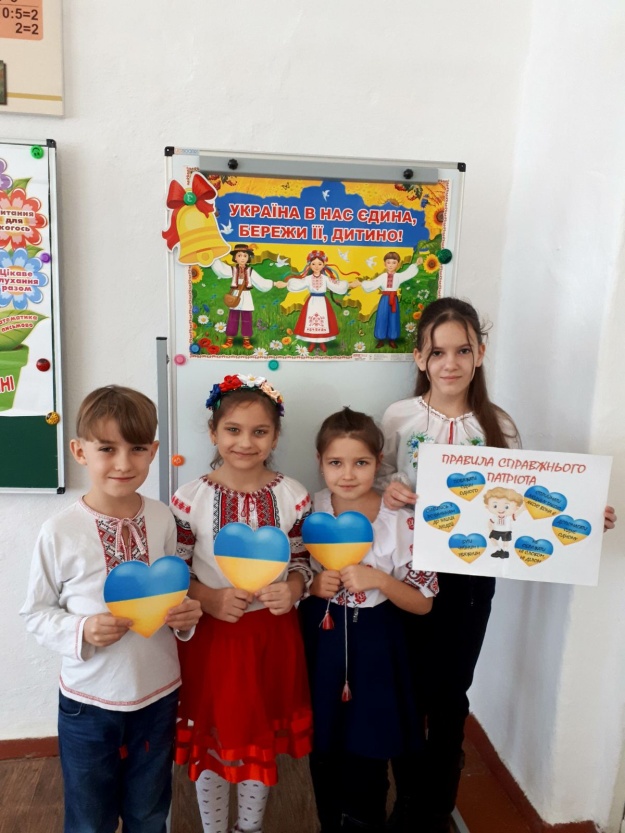 Тиждень творчості дітей та батьків « Разом зробимо світ яскравим»
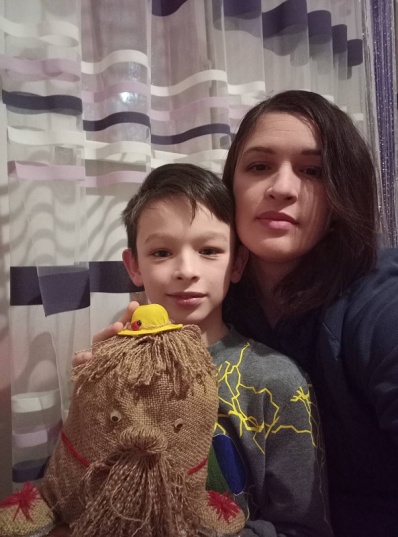 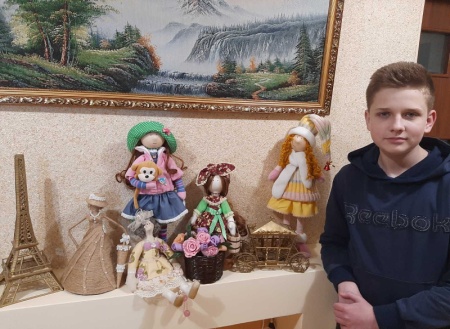 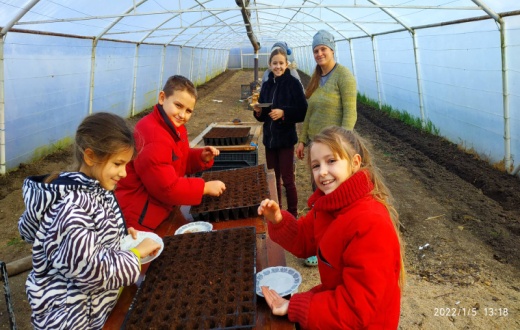 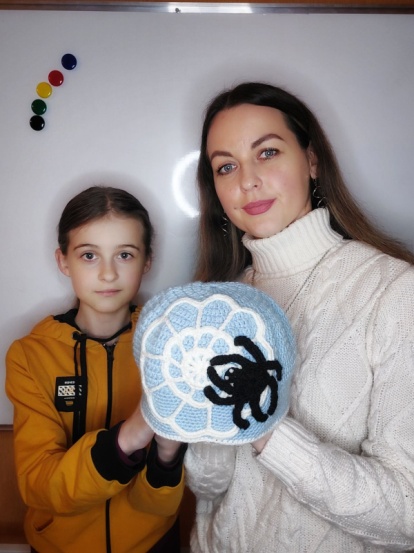 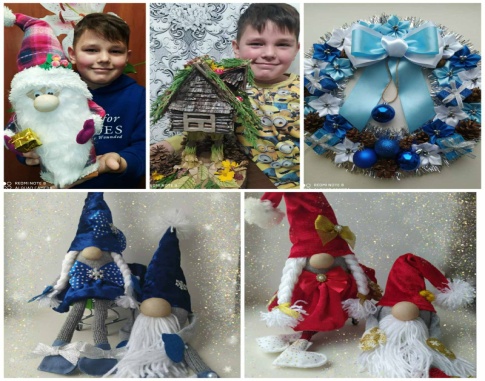 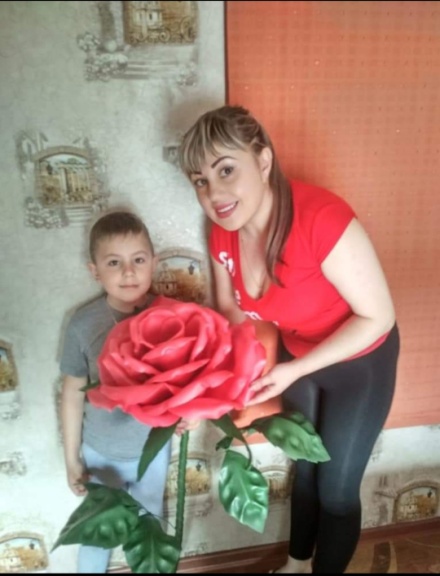 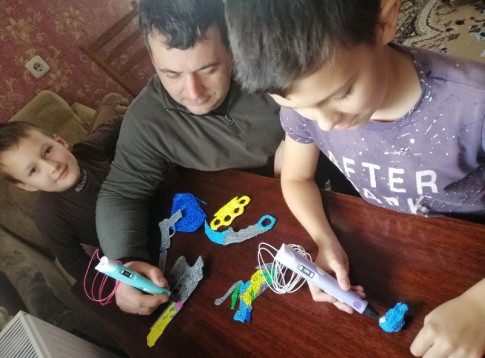 Тиждень пам’яті Героїв Небесної Сотні                        «Гідності хай промінь не згасає!»
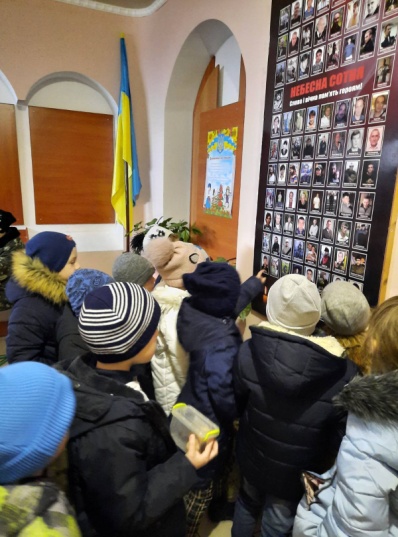 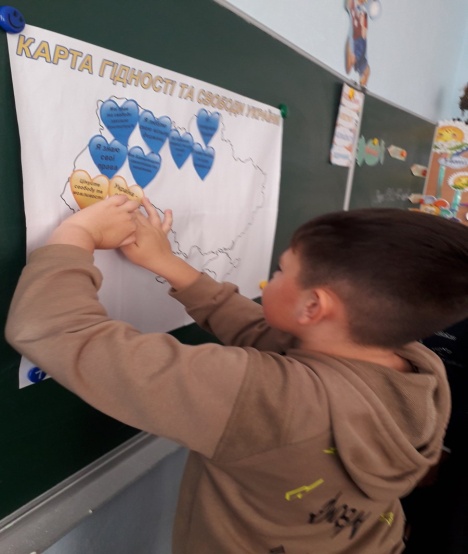 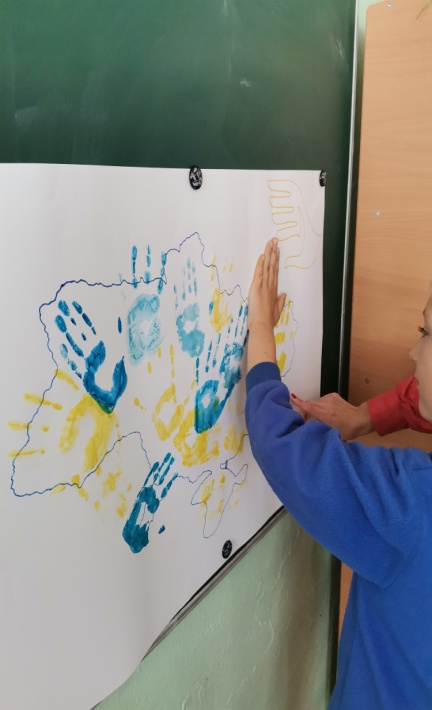 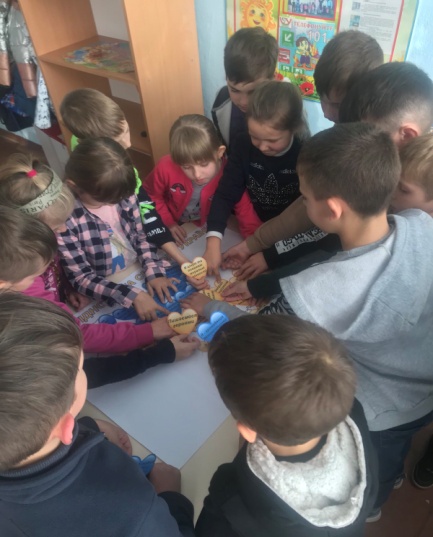 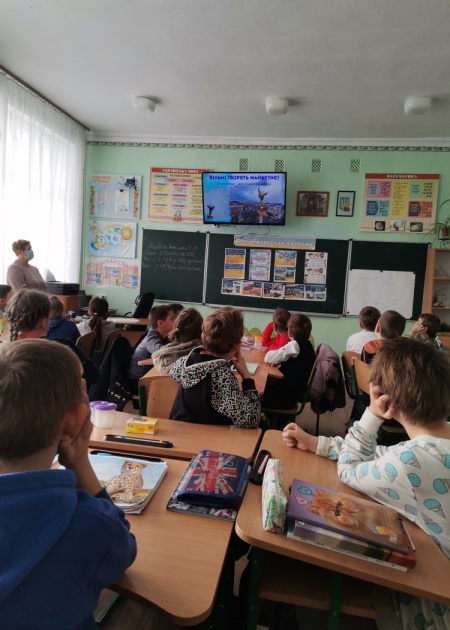 Тиждень рідної мови « Як парость виноградної лози плекайте мову…»
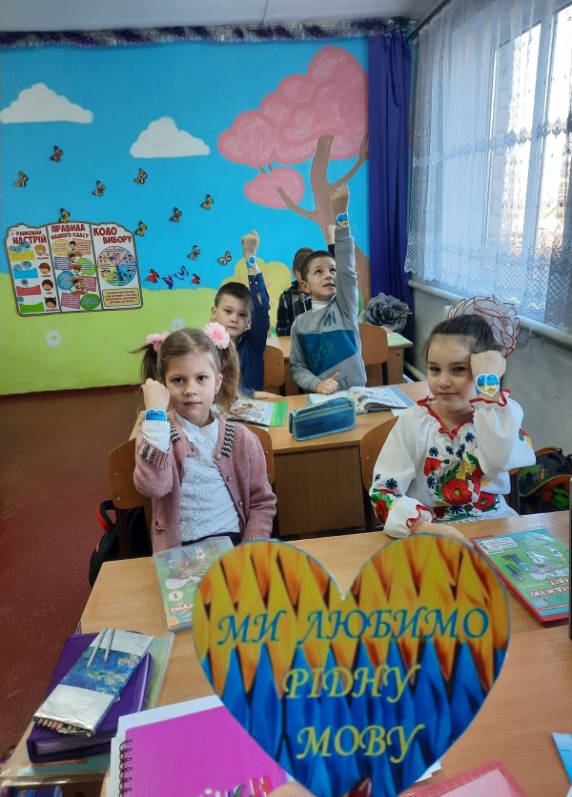 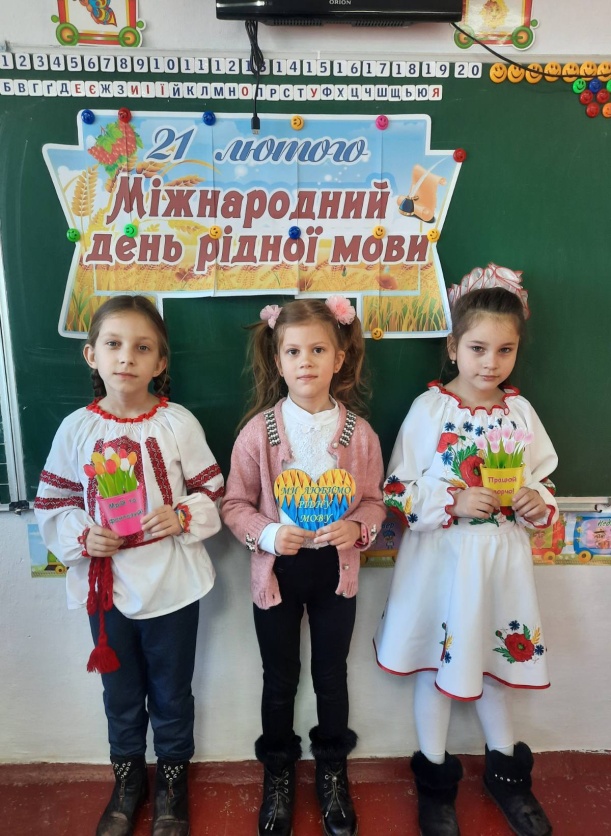 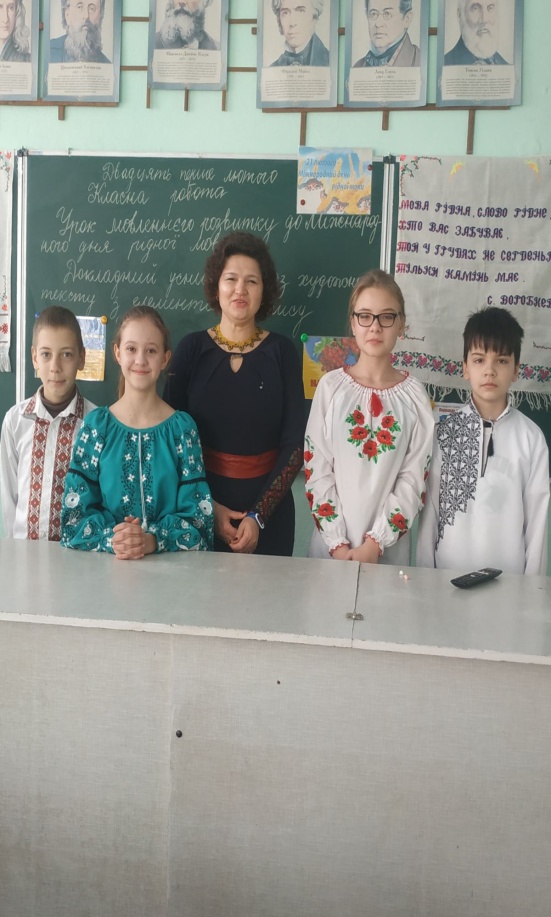 Шевченківський тиждень  «Ми тебе не забули, Тарасе»
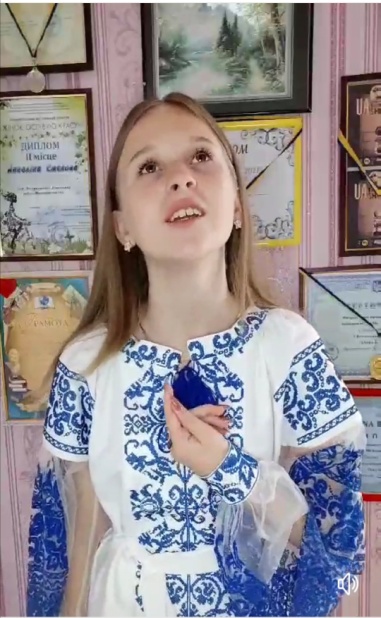 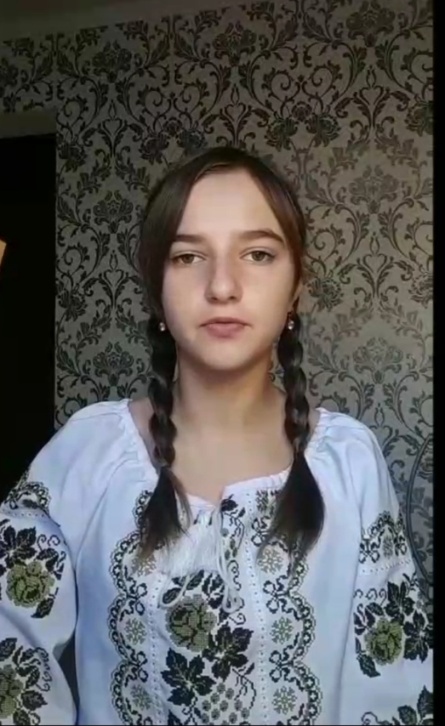 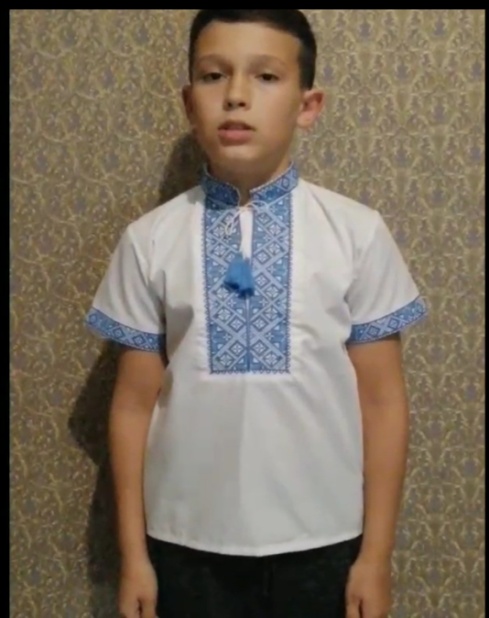 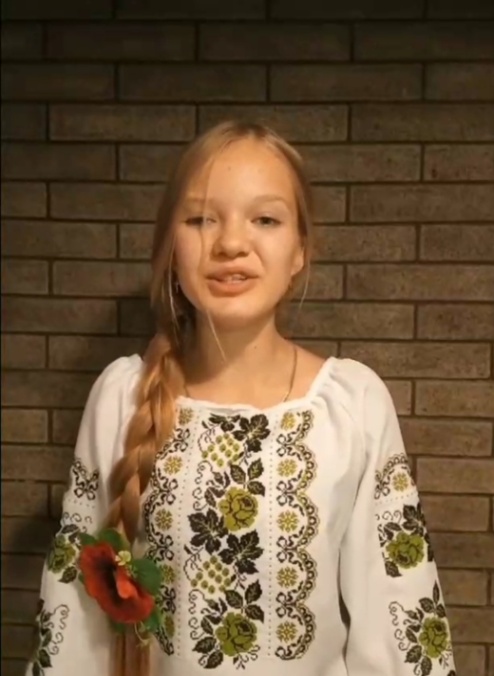 День вишиванки
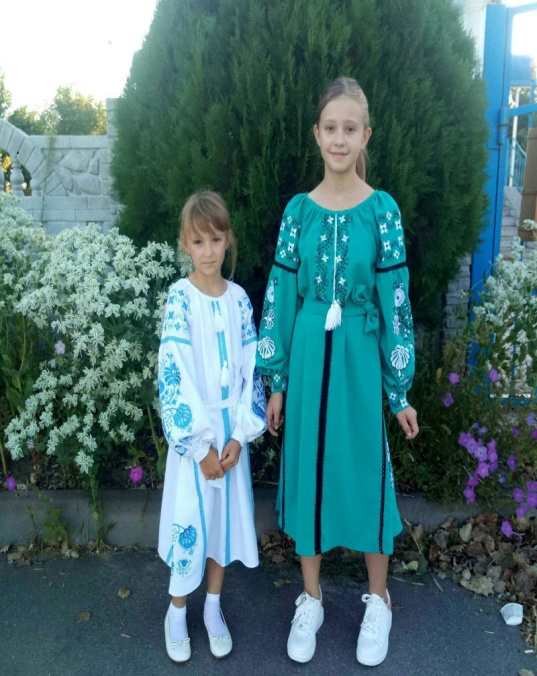 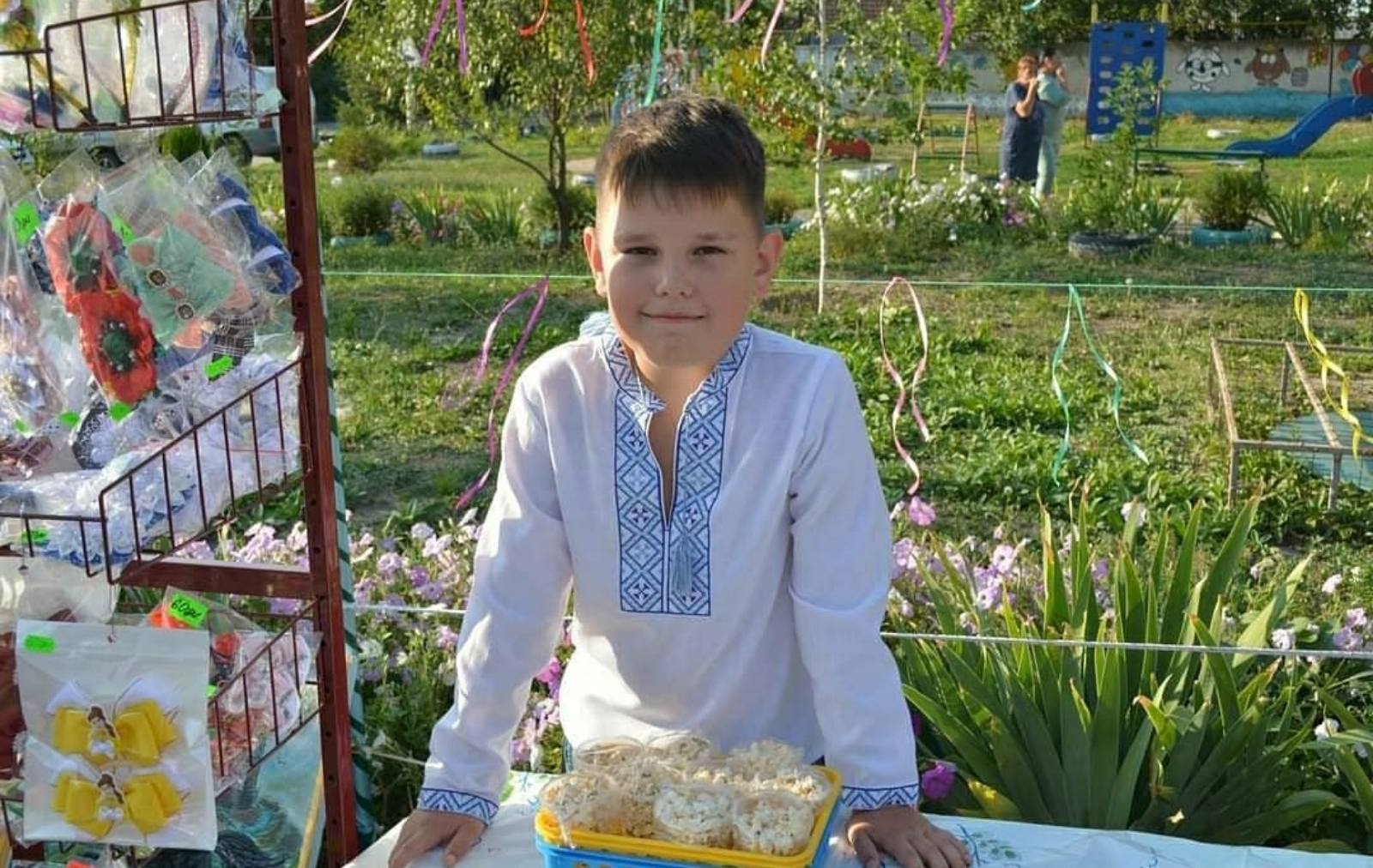 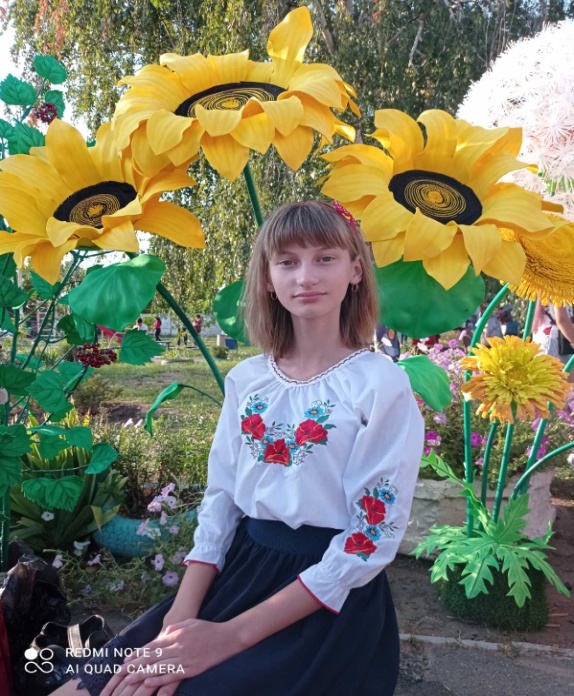 Свято останього  дзвоникаНаші випускники
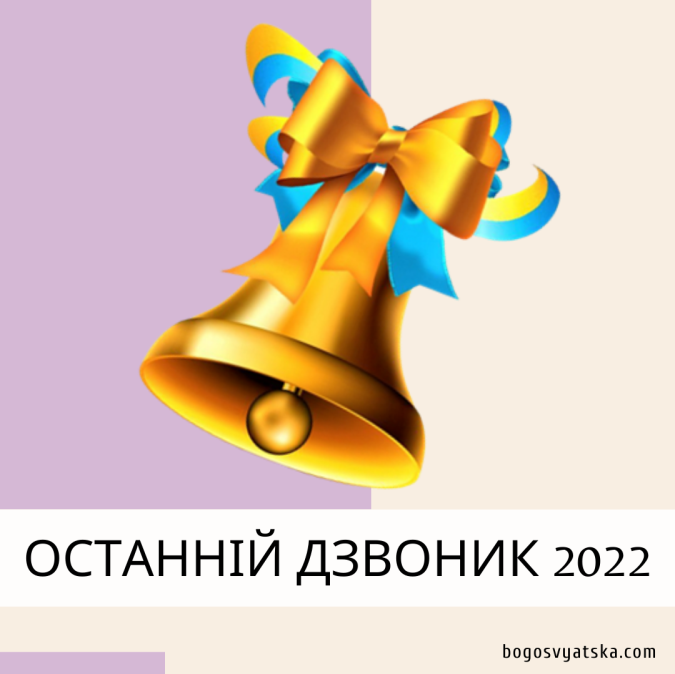 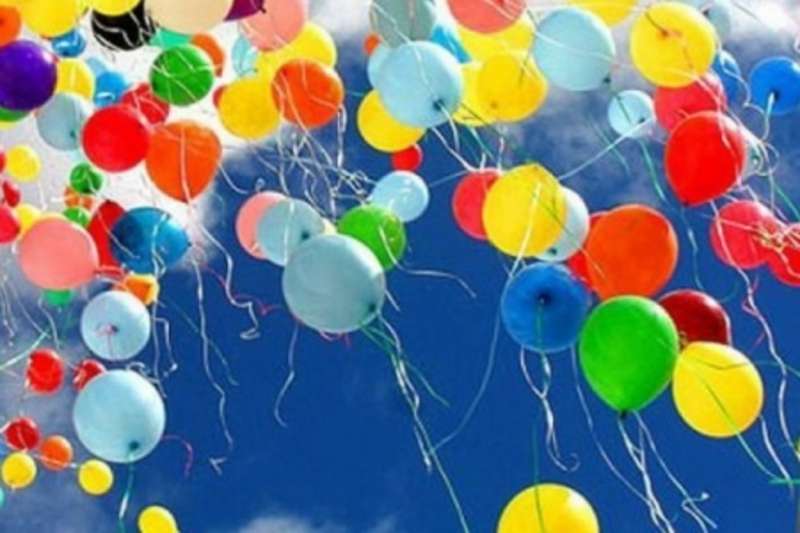 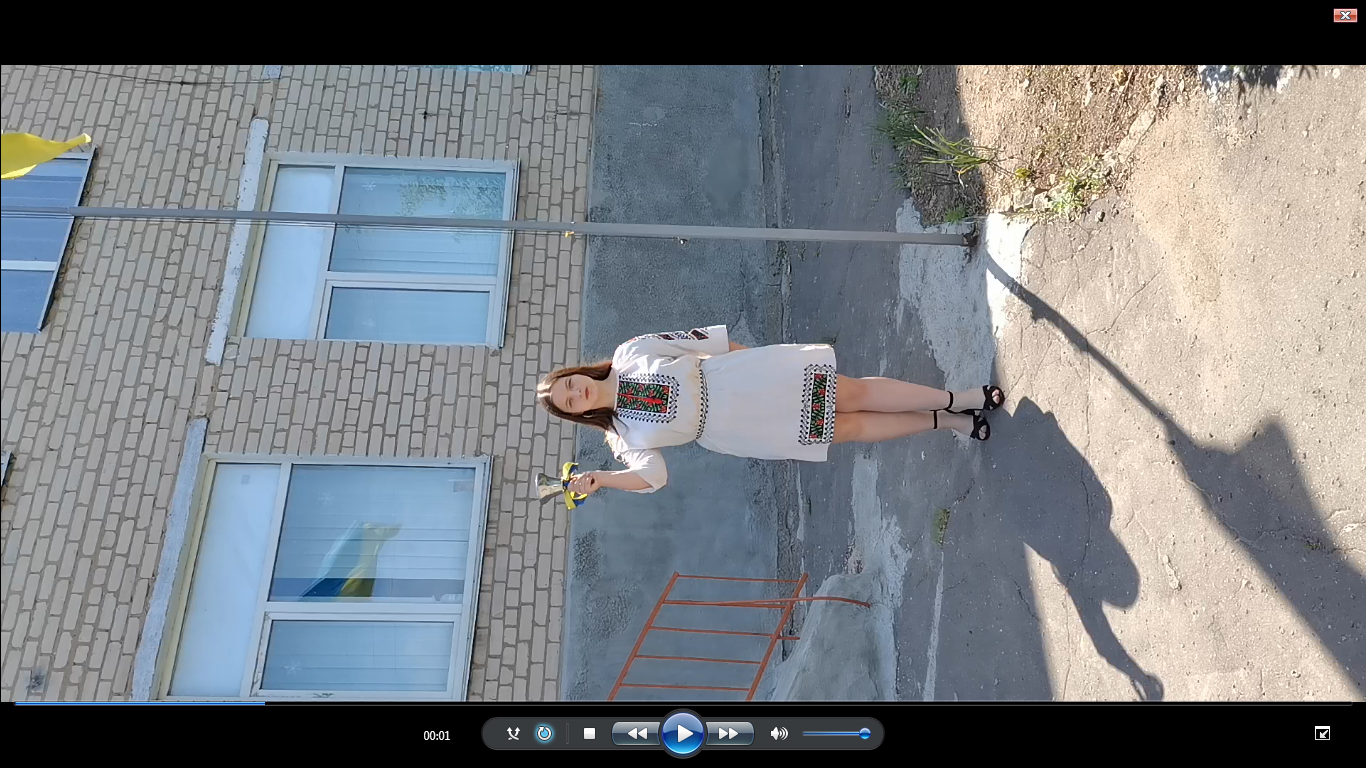 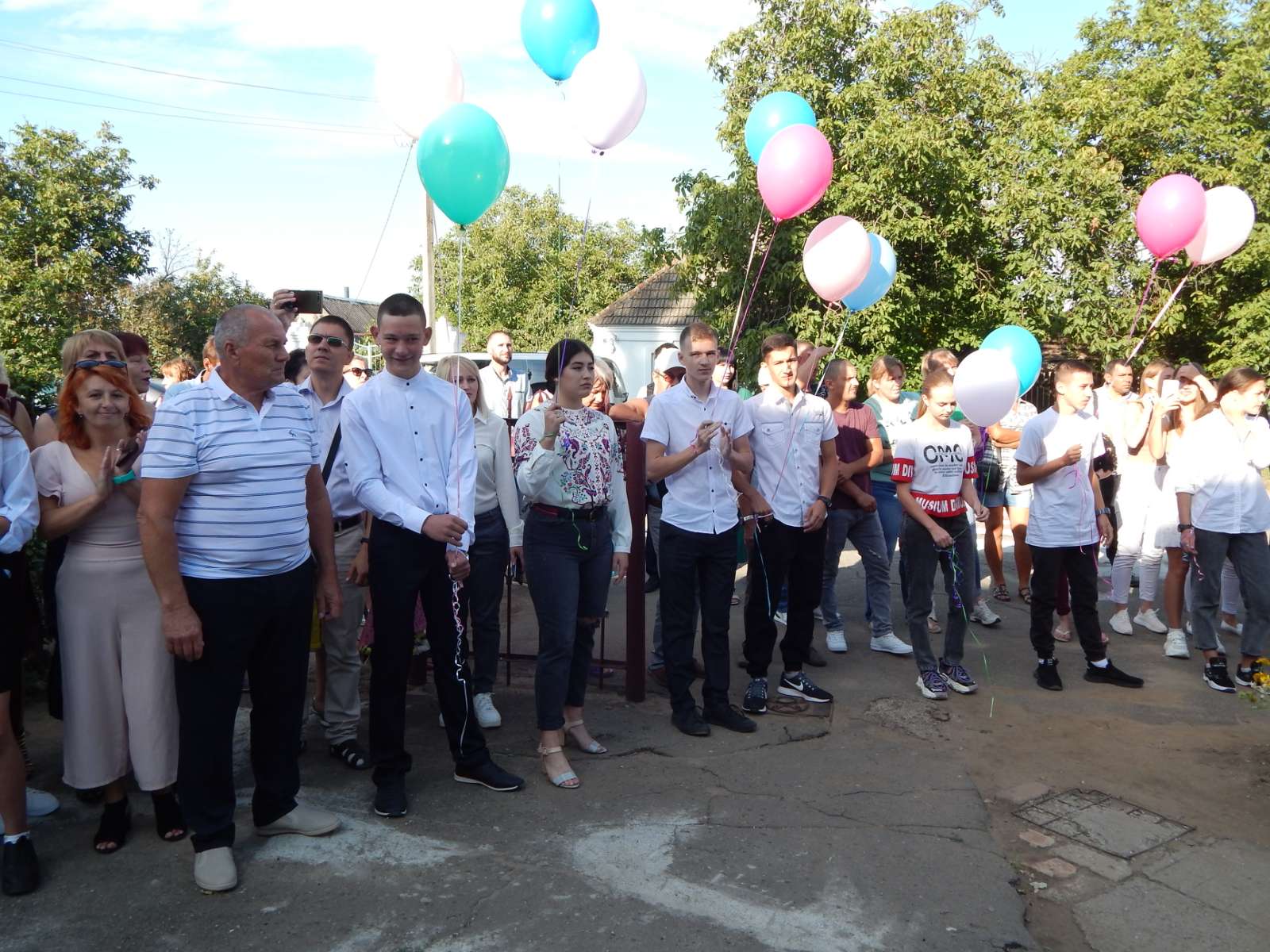 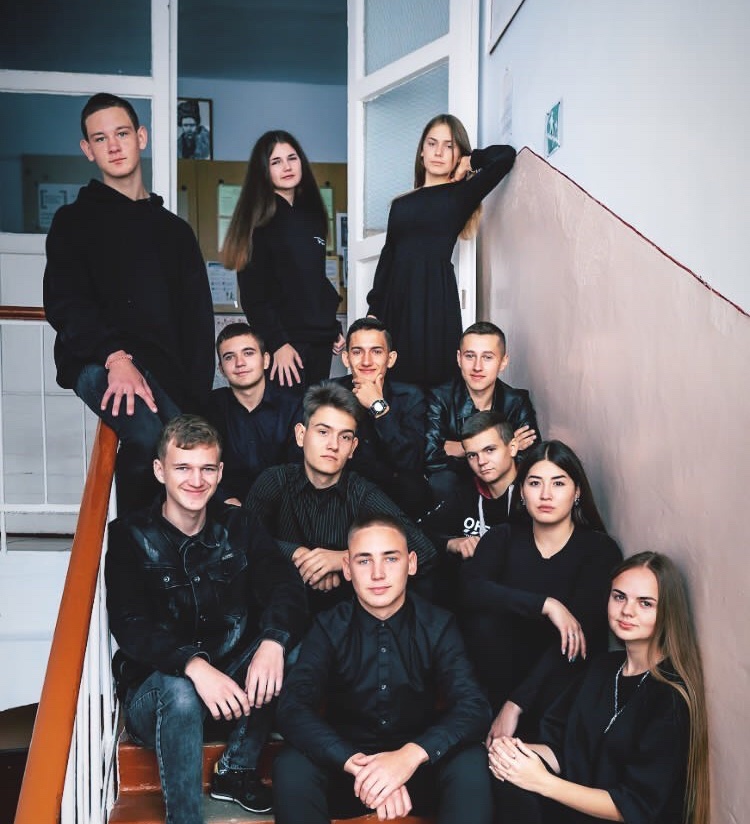 Наші перемоги
Воскресенський ЗЗСО І-ІІІ ступенів прийняв участь у І етапі щорічного обласного фольклорного фестивалю- конкурсу мистецтв          « Різдвяні канікули» де посів І місце.
ІІ етап фестивалю – конкурсу проходив онлайн.
За результатами підведення підсумків щорічного обласного фольклорного фестивалю – конкурсу мистецтв      « Різдвяні канікули»  номінації         « Театралізоване дійство з елементами фольклору І місце посів фольклорний колектив  Воскресенського ЗЗСО   І – ІІІ ступенів     « Воскресенські соловейки».
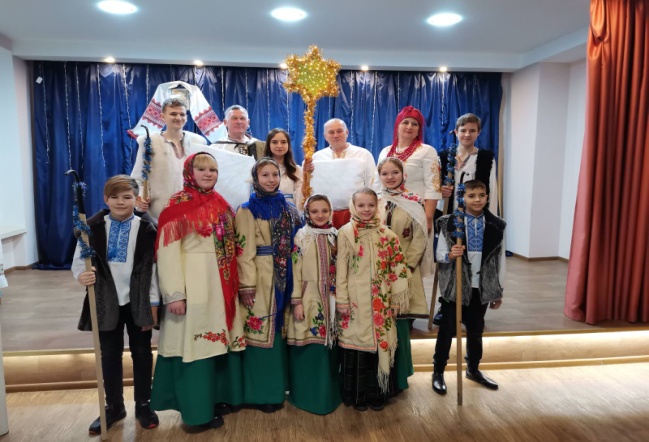 Миколаївський благодійний фонд « Дітям України» було проведено XXVконкурс української патріотичної пісні» Червона калина-2021» до 30 ти річчя референдуму про підтвердження « Акту про державну незалежність України». Учні школи взяли участь у конкурсі: колектив « Воскресенські соловейки» виконали пісню« Гей , ви, хлопці, сечові!»За результатами конкурсу зайняли ІІІ місце
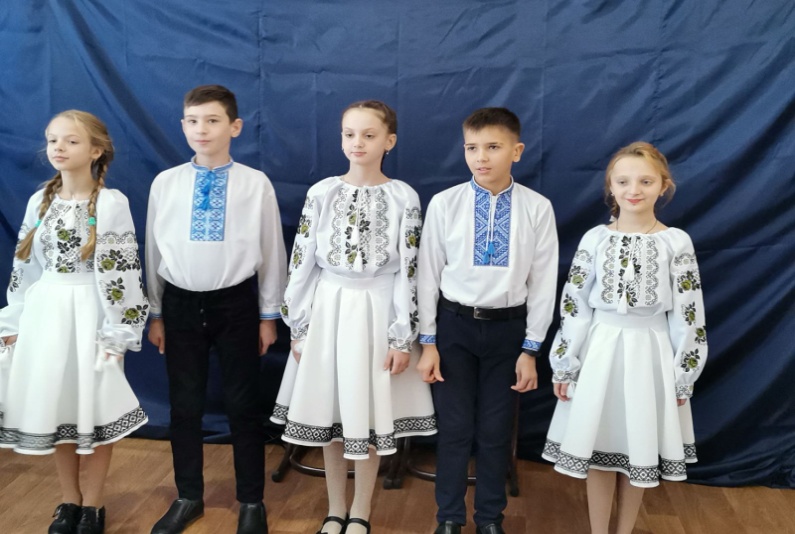 Сертифікат учасника відеопривітання до Всесвітнього дня вишиванки ФОЛЬКЛОРНИЙ РАНОК “ ВИШИВАНКА ЄДНАЄ” отрималиКобець Тетяна і Малахова Наталія
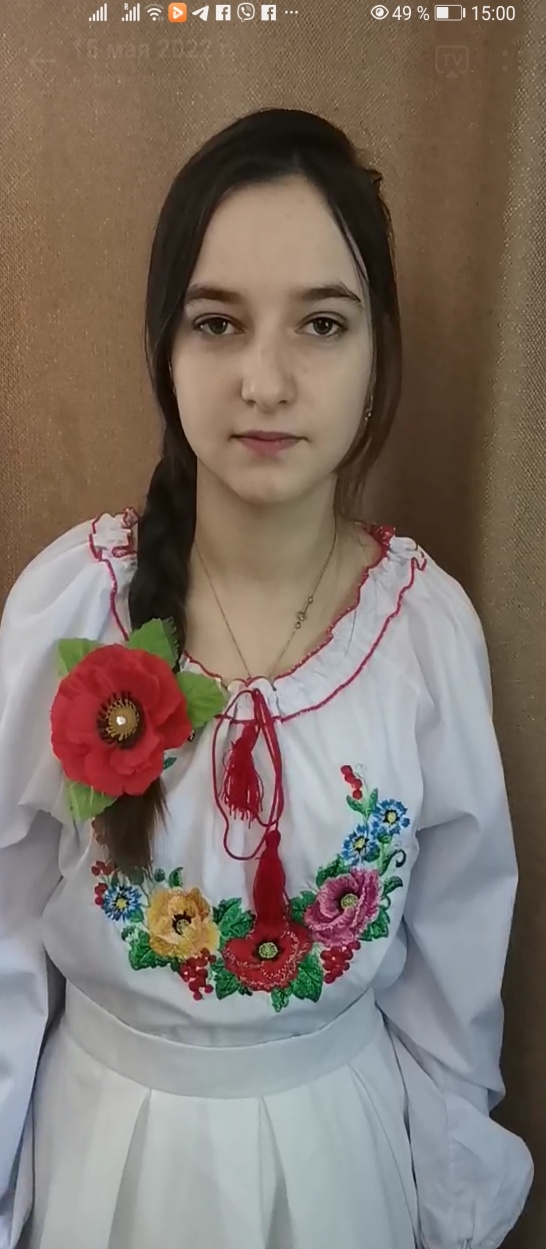 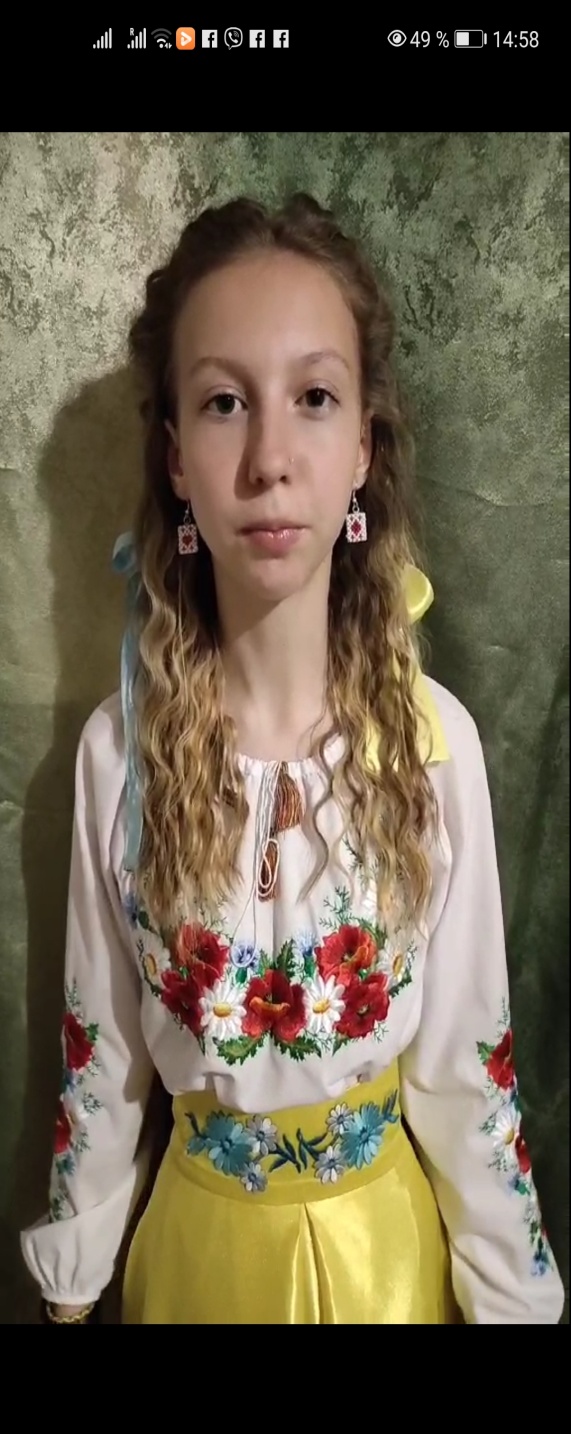